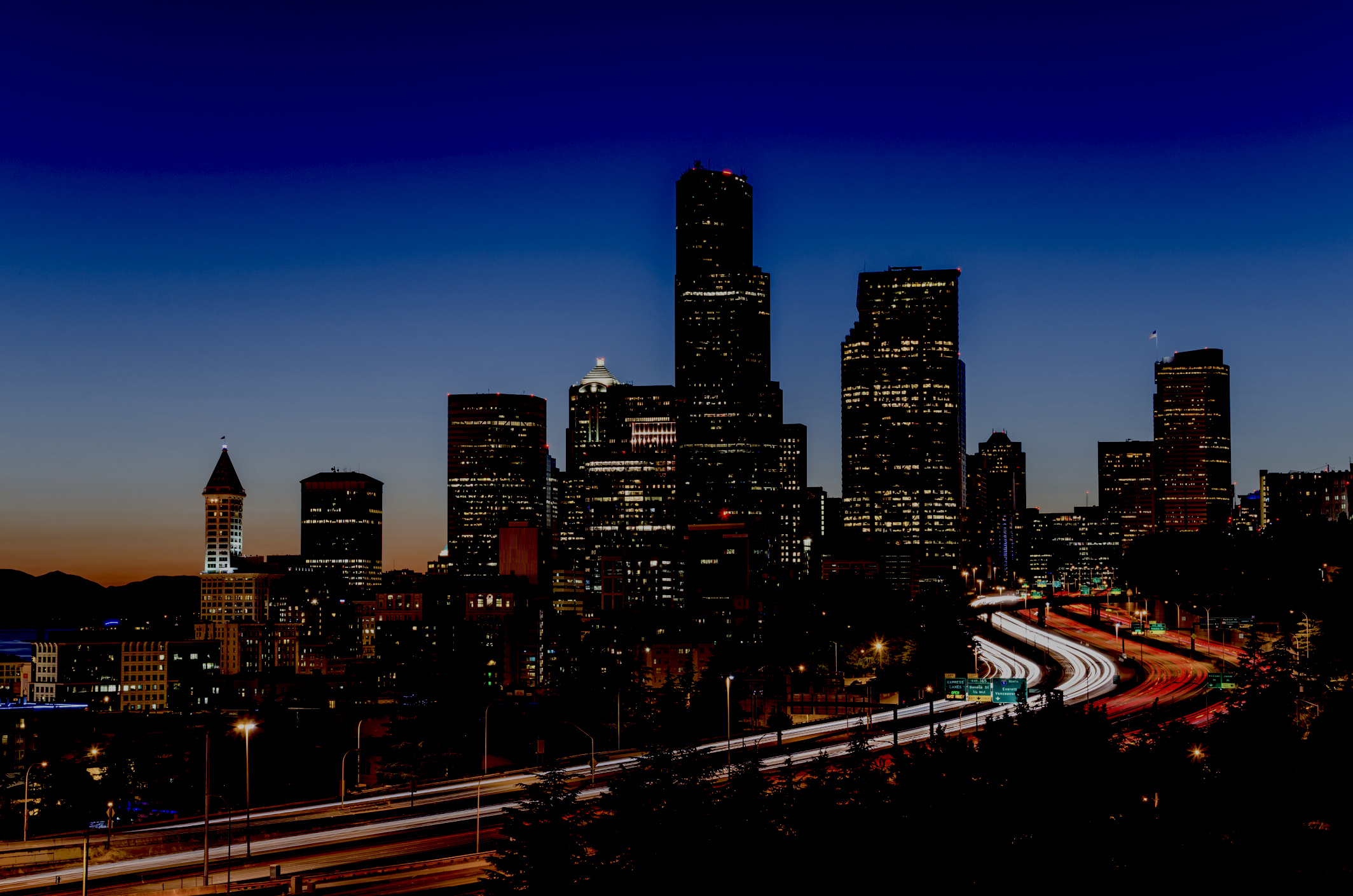 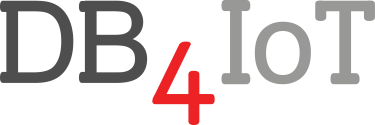 Tracking Down ITS Data Errors
Eimar Boesjes, CEO
Moonshadow Mobile, Inc.
eimar@moonshadow.com
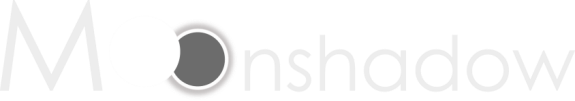 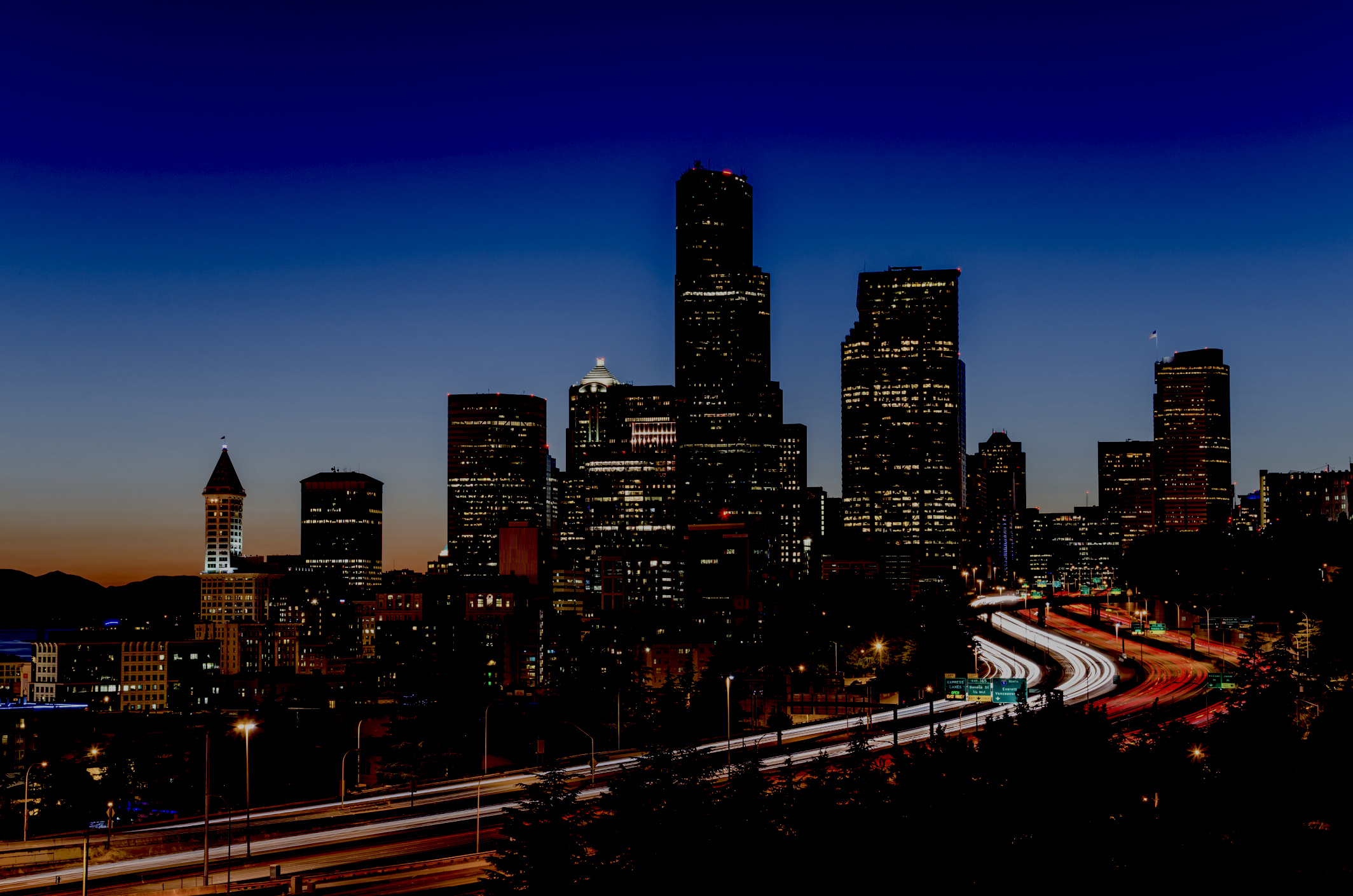 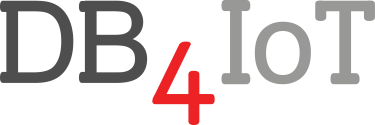 Let’s start with a Simple Question:
How long does it take my bus to run this route?
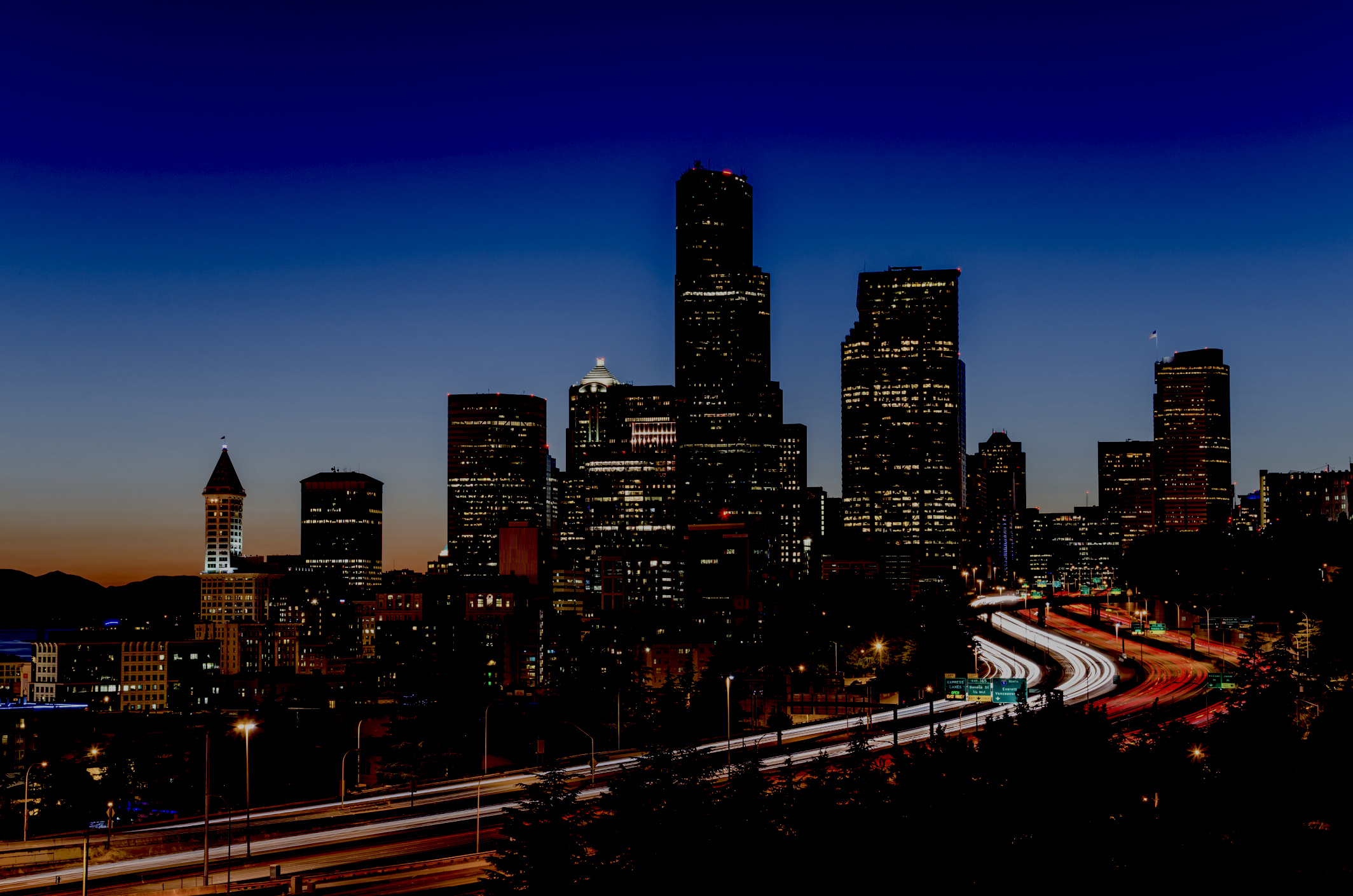 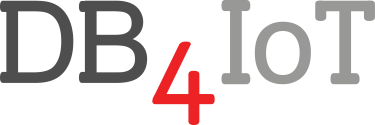 The answer is not so simple because of . . . traffic

Traffic is affected by:
Day Type
Time of Day
Construction
Accidents
Holidays
Events
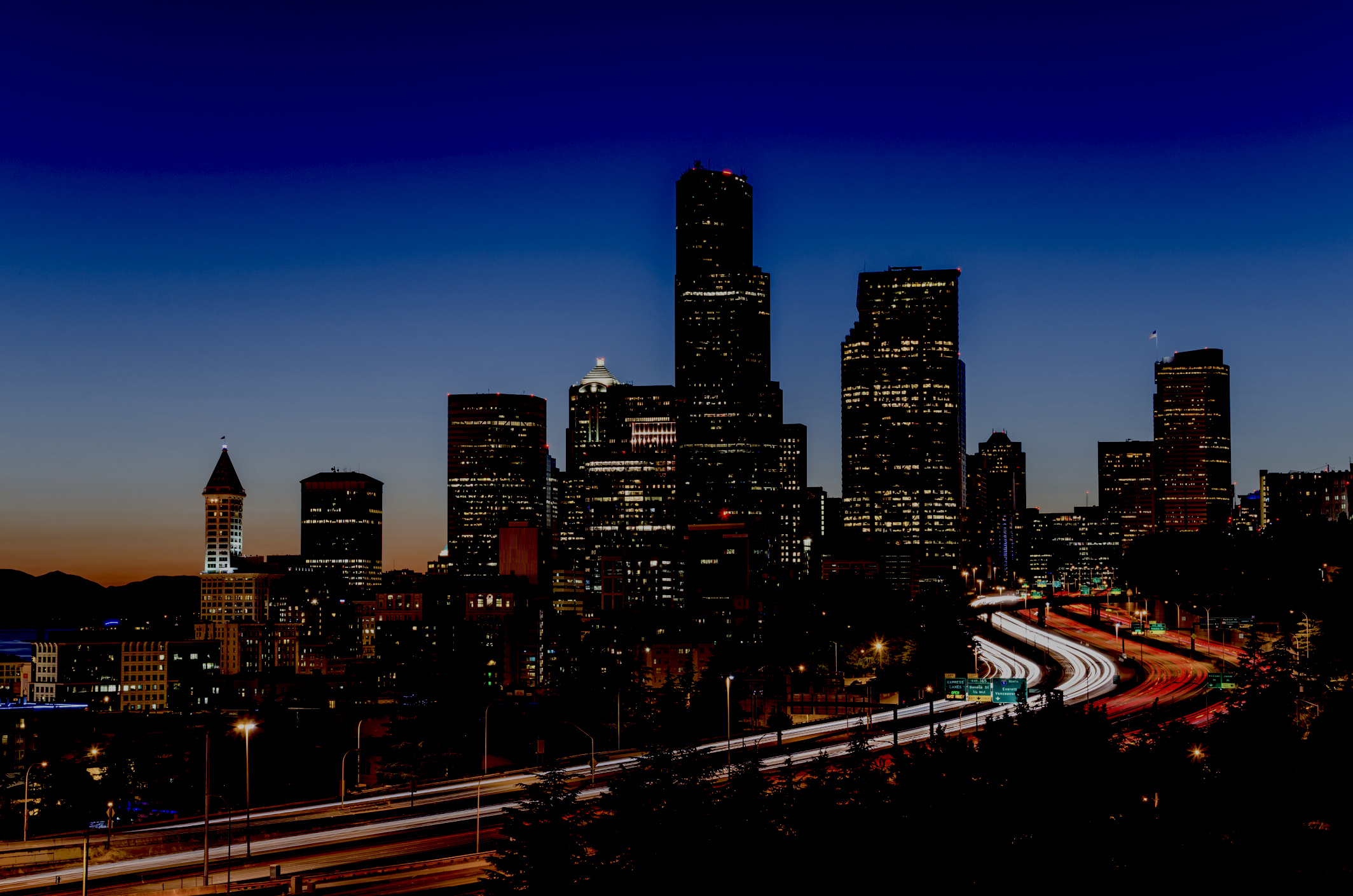 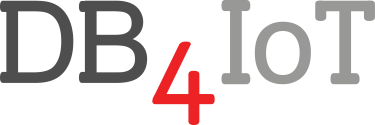 To get detailed information on run times 
we often put riders on buses to time a route.

The Drawbacks:
Expensive
Time Consuming
Is the data representative?
You can’t go back in time
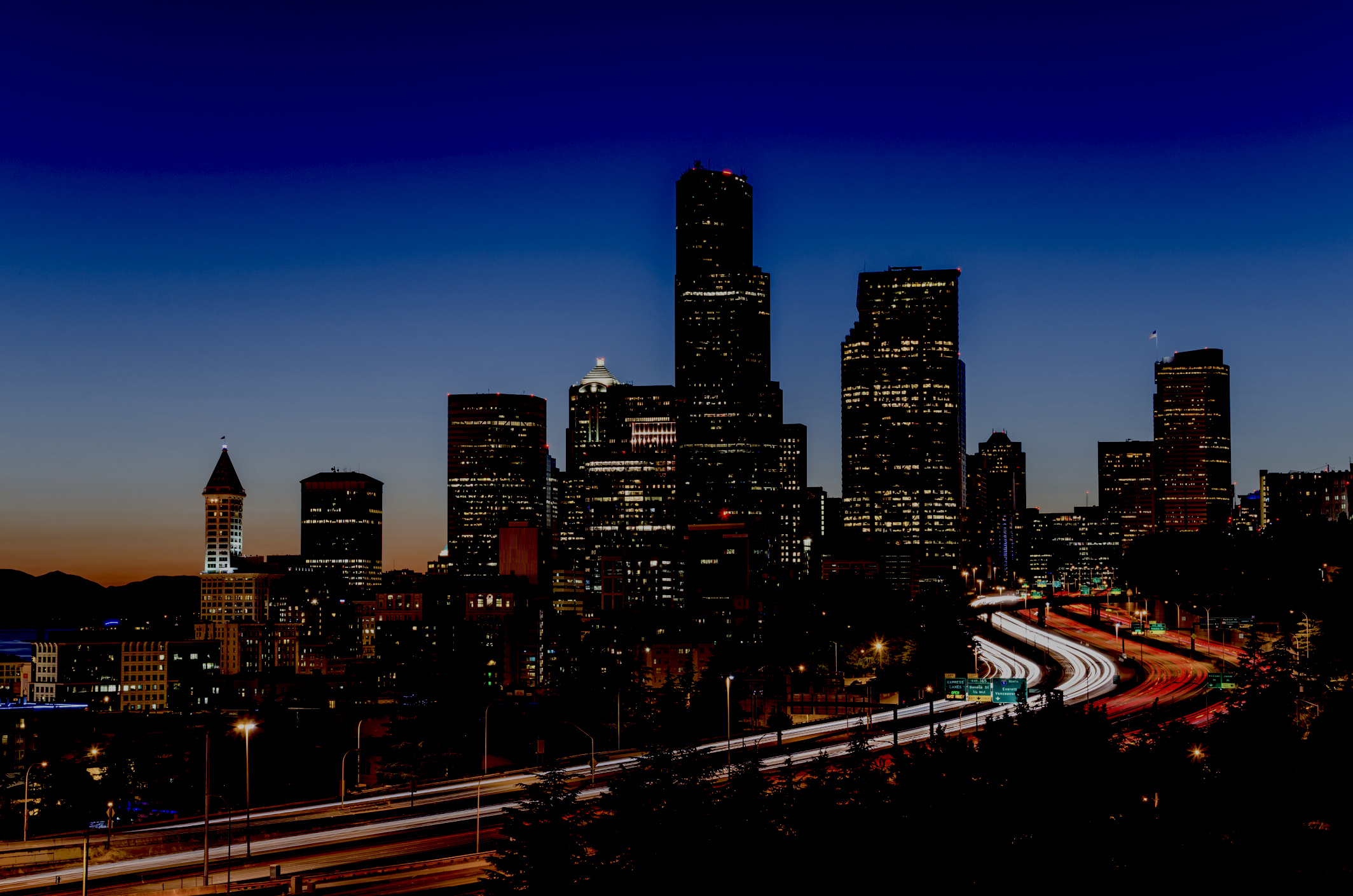 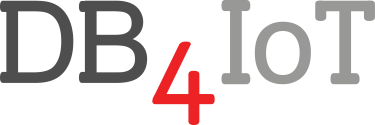 We already collect detailed information on run times 
in our CAD/AVL systems.  

The data is free
The data is representative
You can go back in time
You can do before, during and after comparisons

But  .  .  .
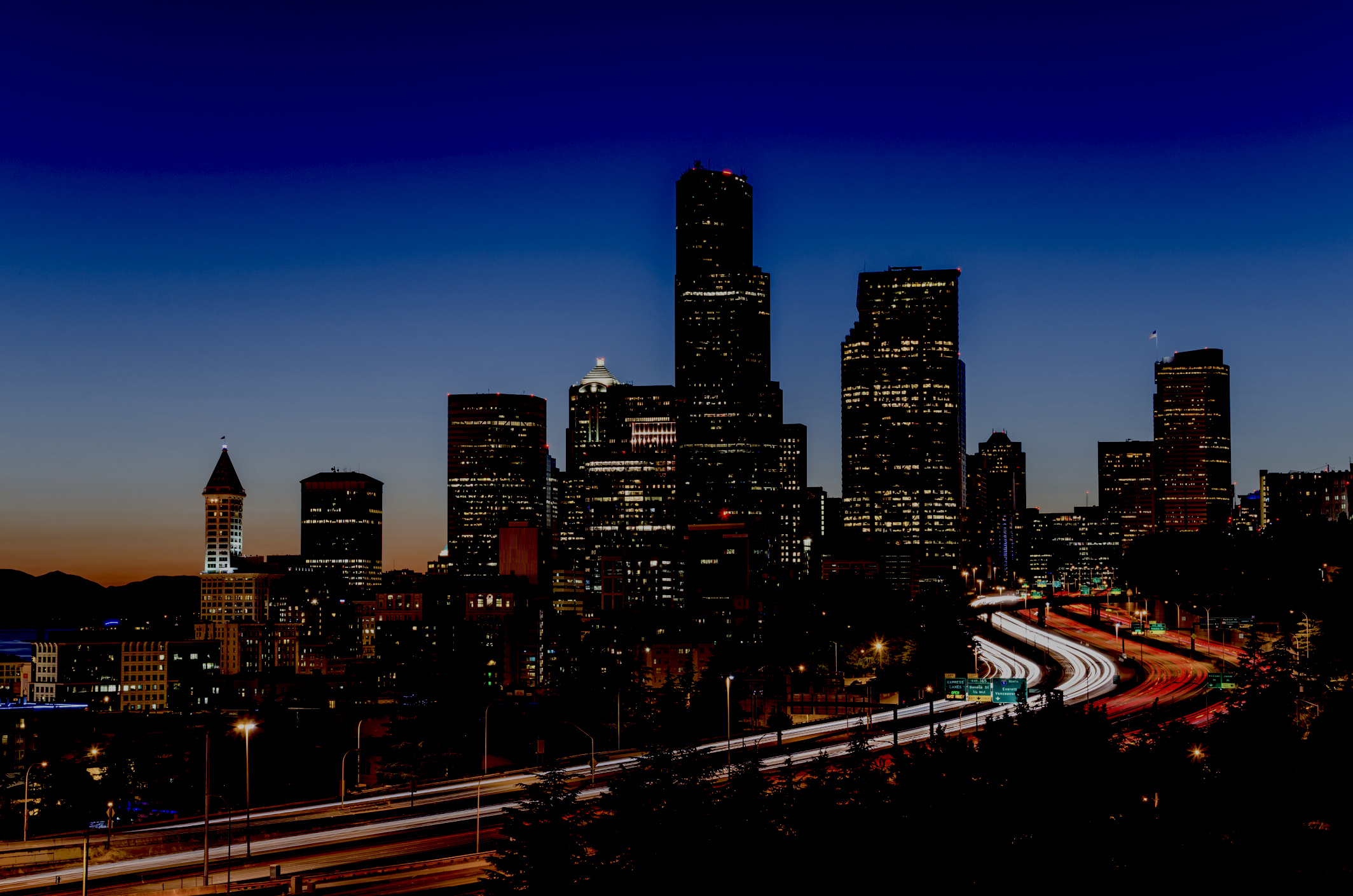 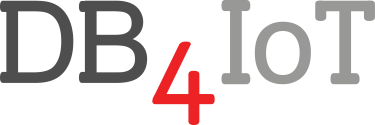 CAD/AVL data contains massive errors.

If you can filter out the errors 
it provides a wealth of information.

At Moonshadow we work with CAD/AVL data from dozens of agencies comprising billions of records.

In this presentation I’ll show some of the data errors and ways to identify and filter them.
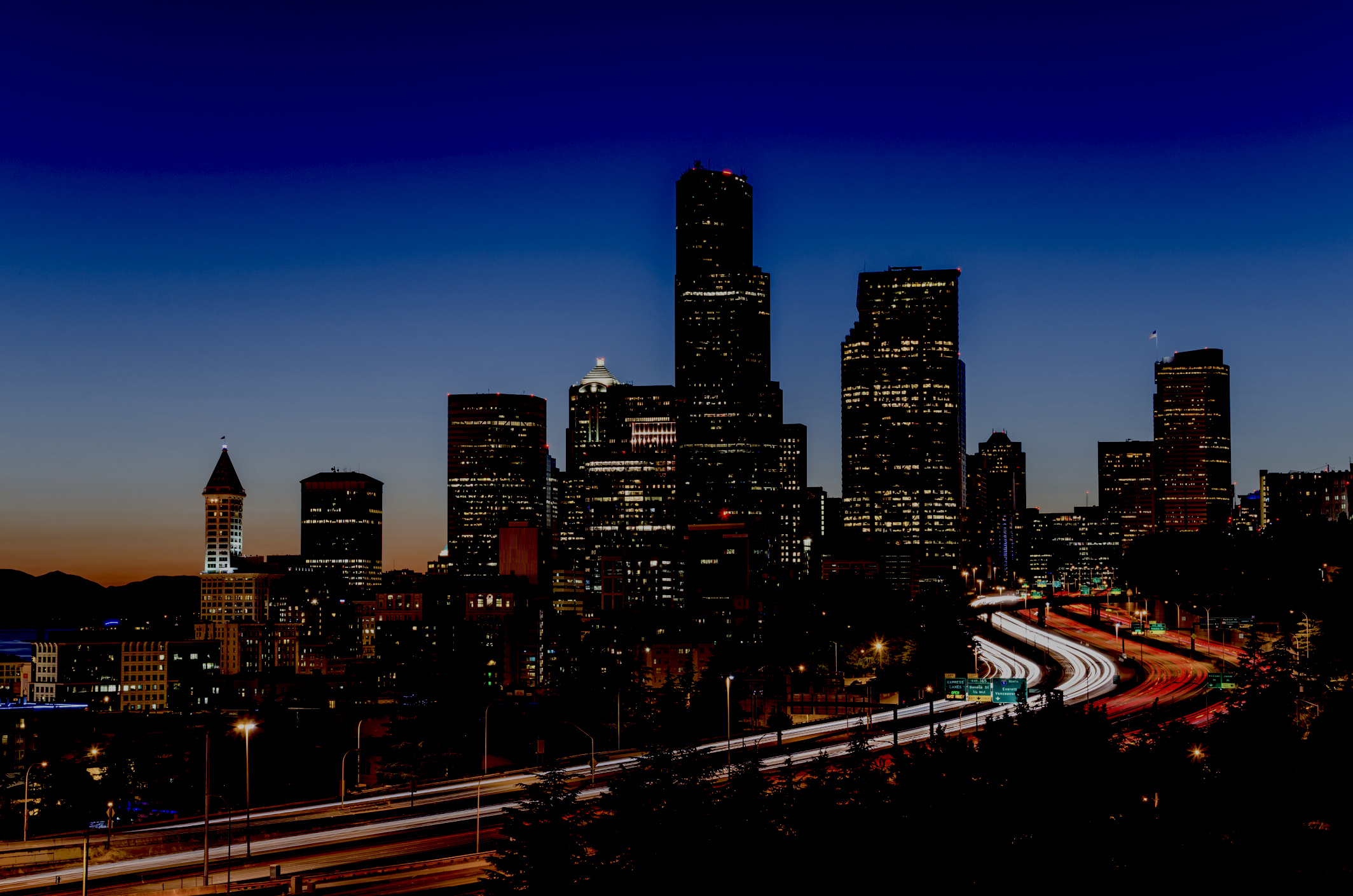 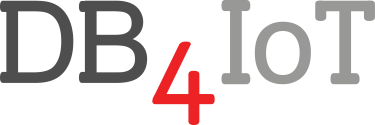 What does CAD/AVL data look like?
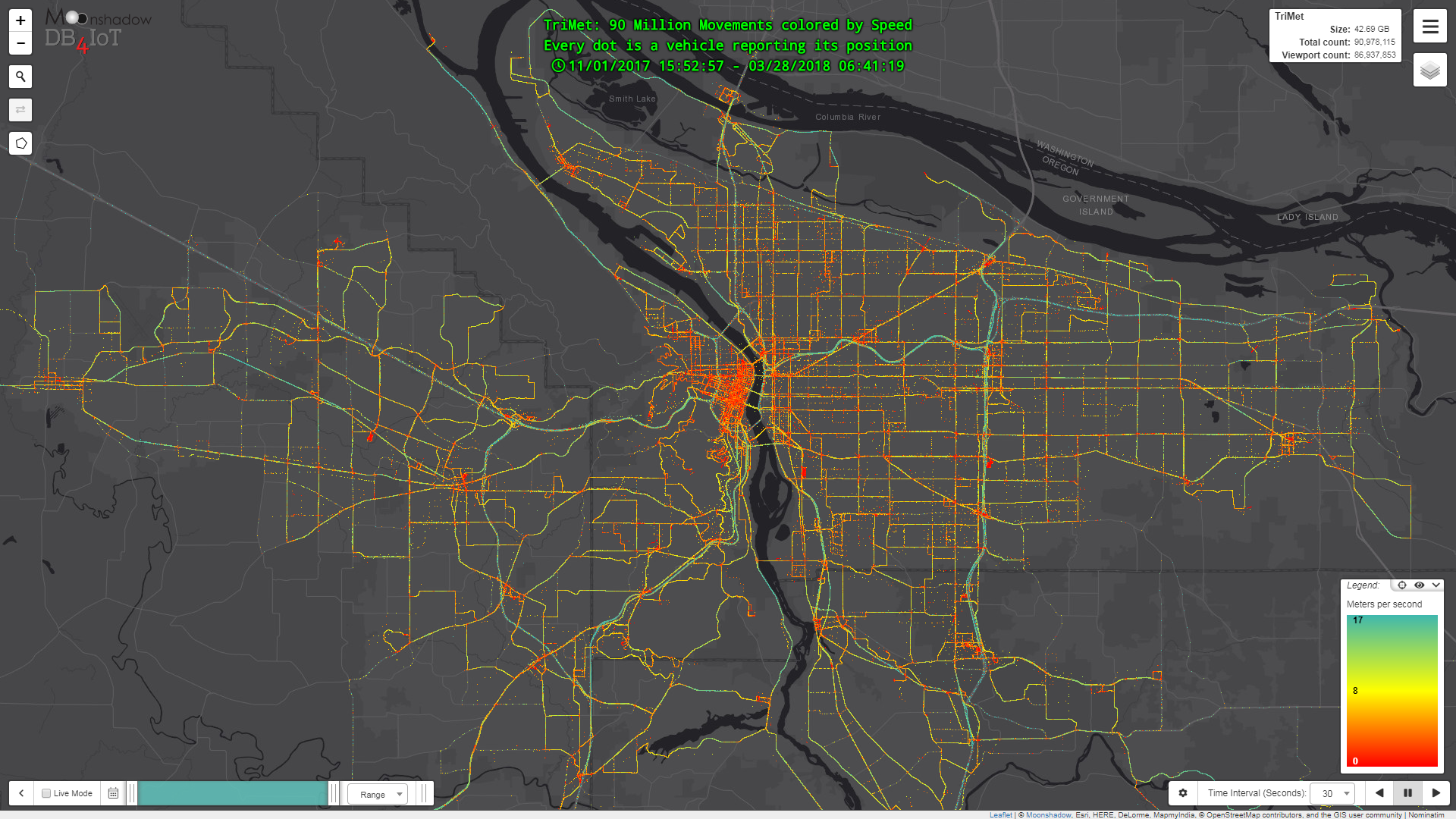 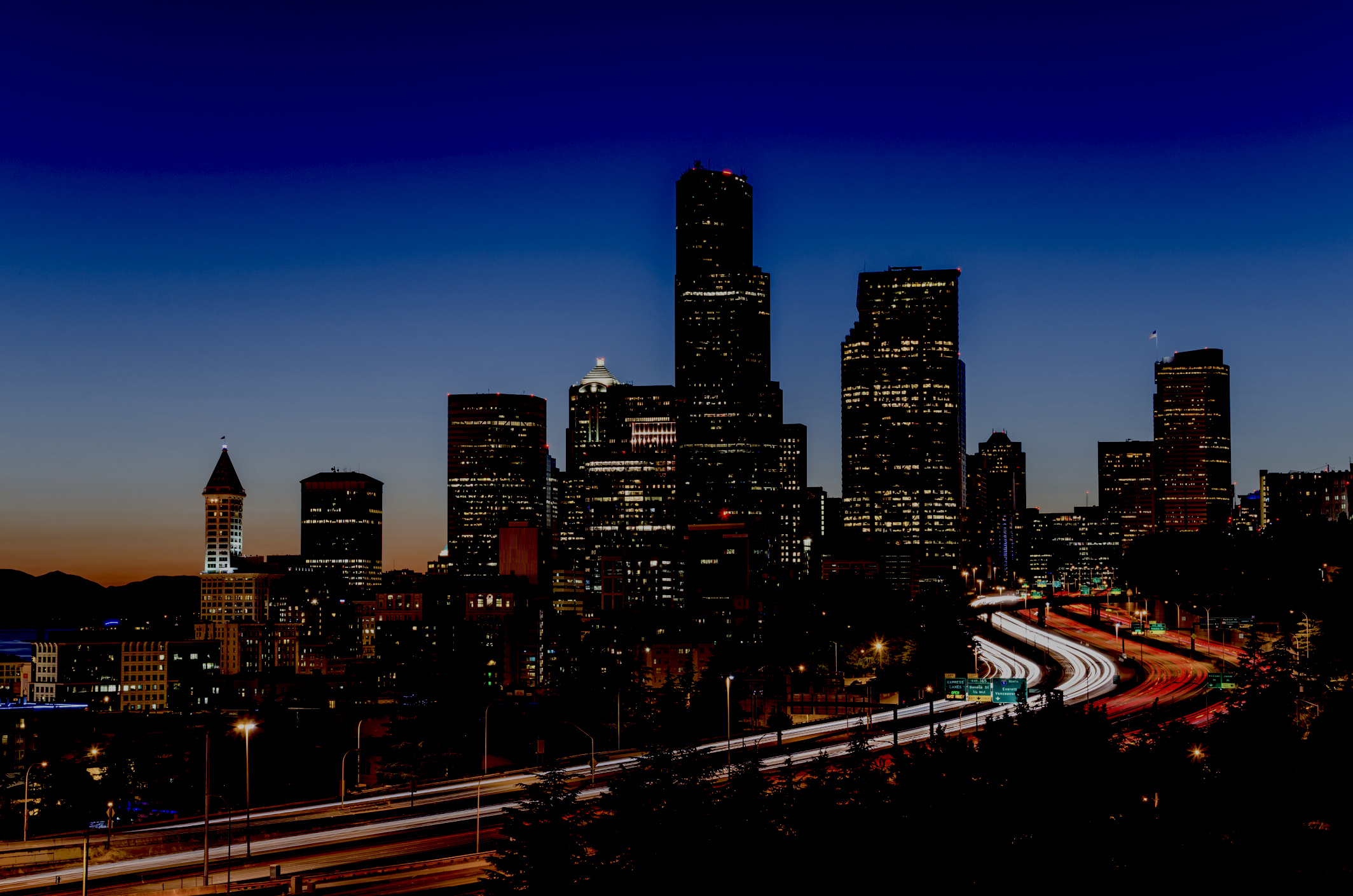 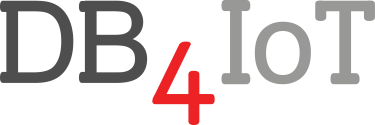 Every dot is a vehicle reporting its position
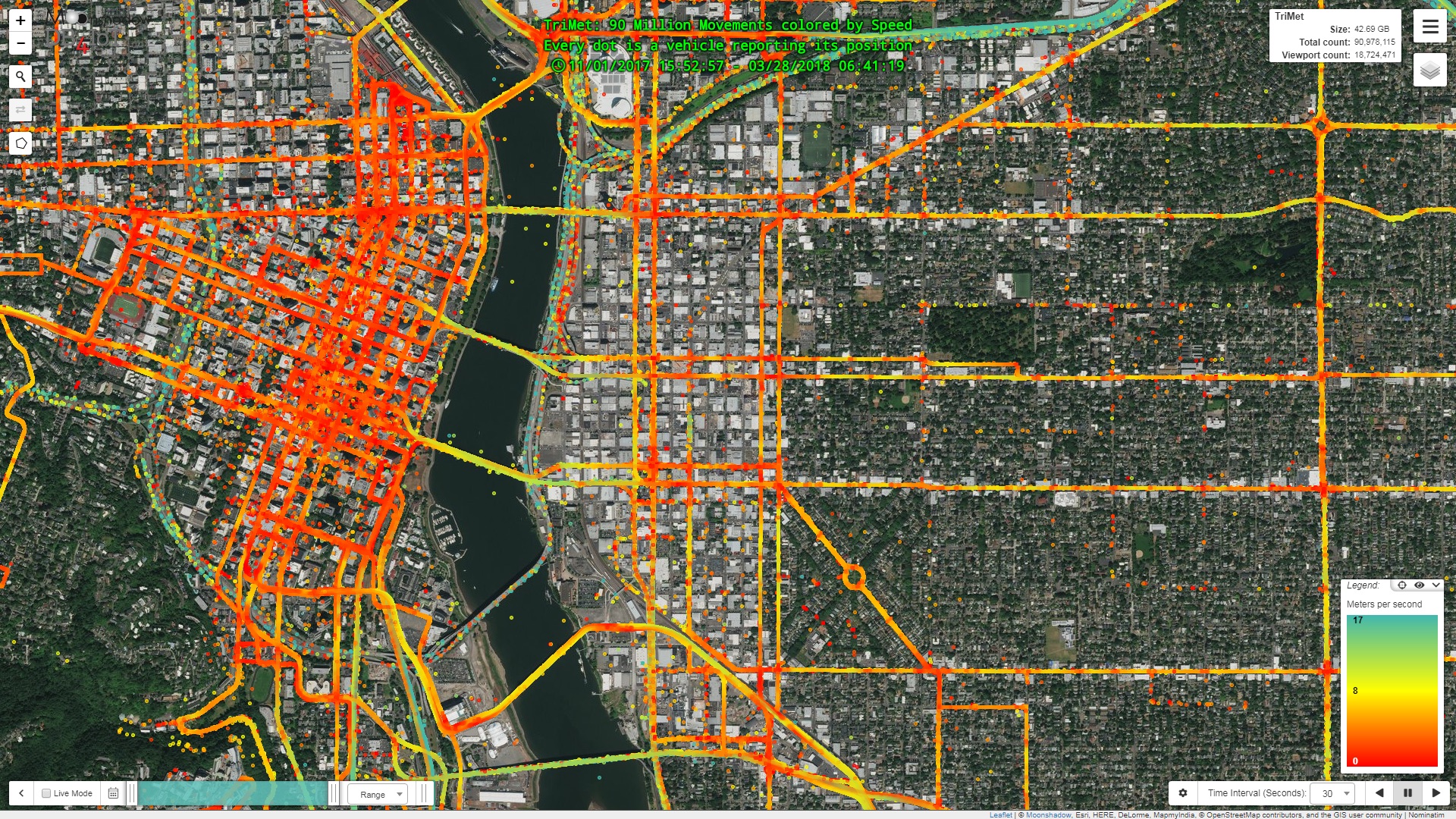 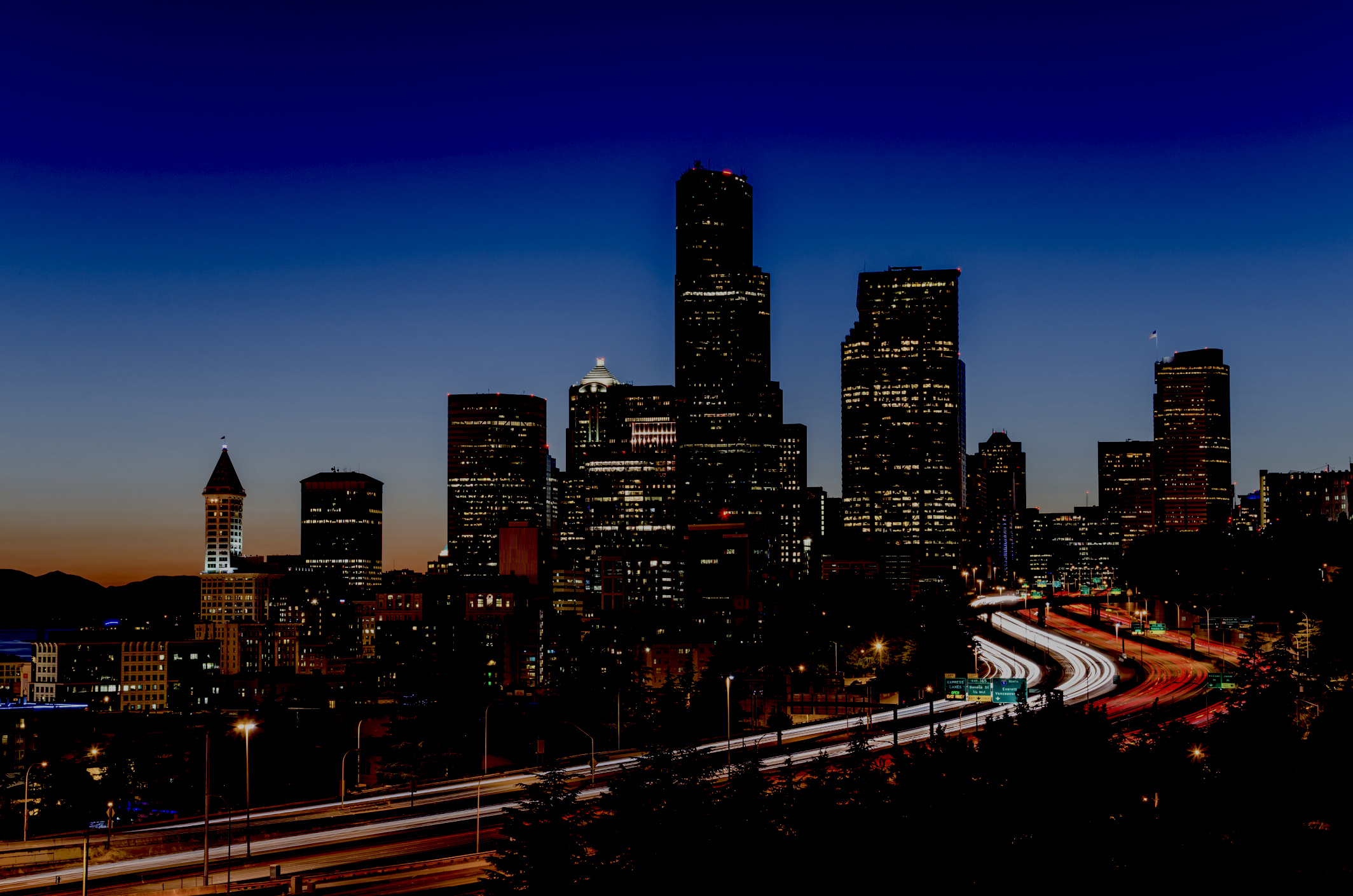 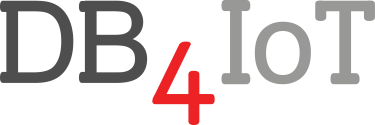 Every dot is a vehicle reporting its position
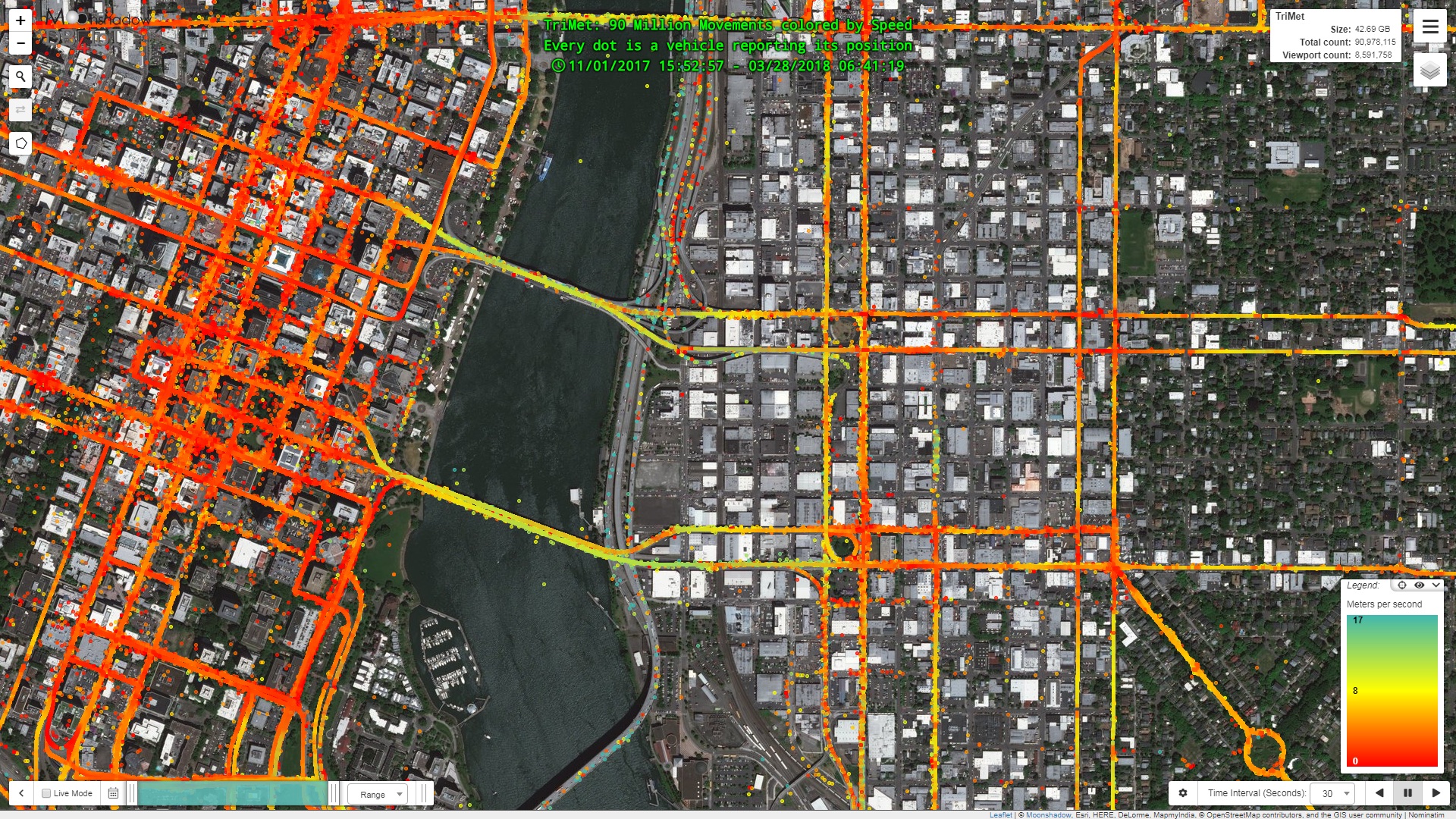 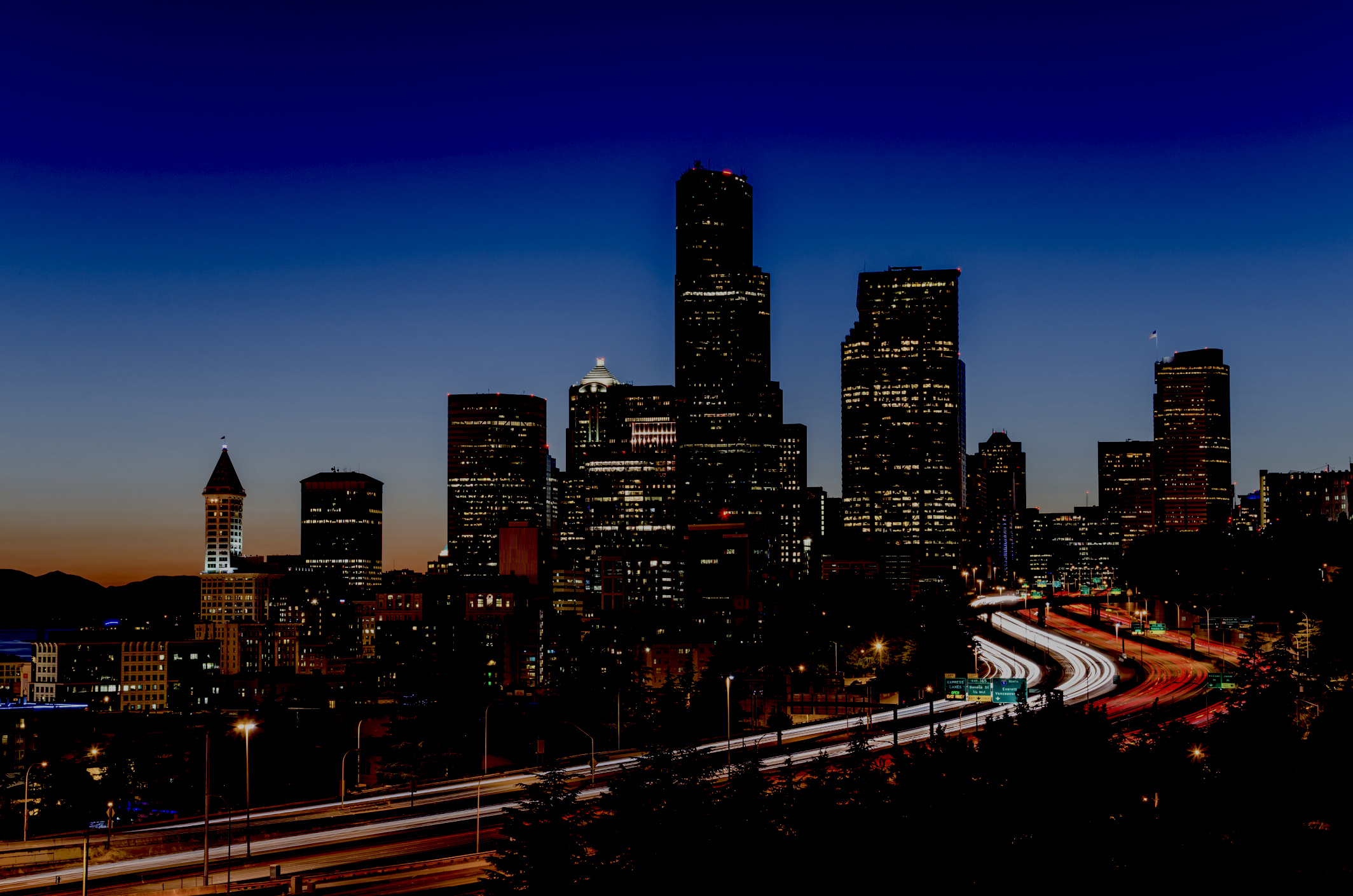 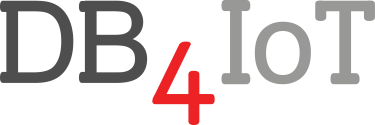 Every dot is a vehicle reporting its position
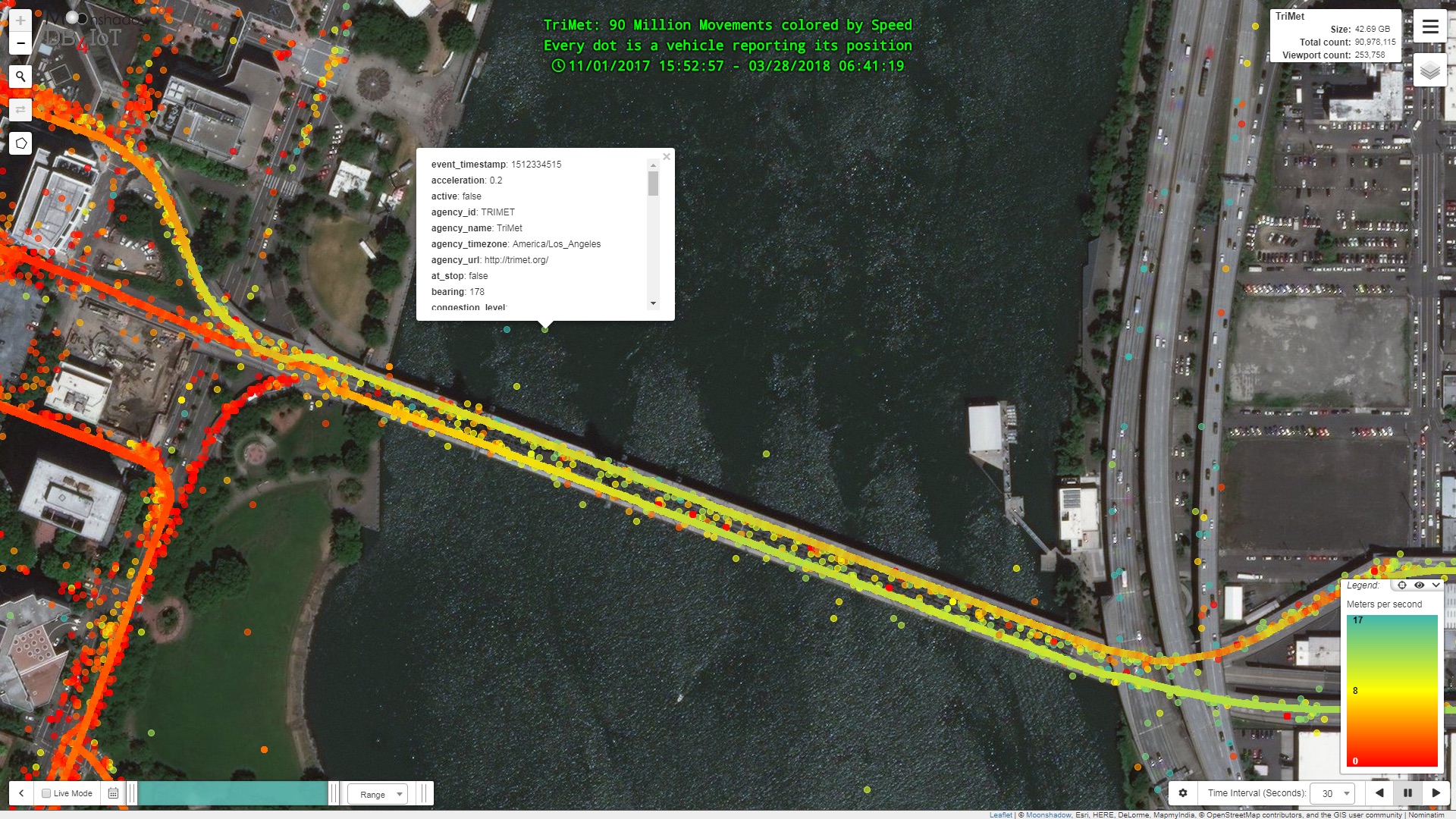 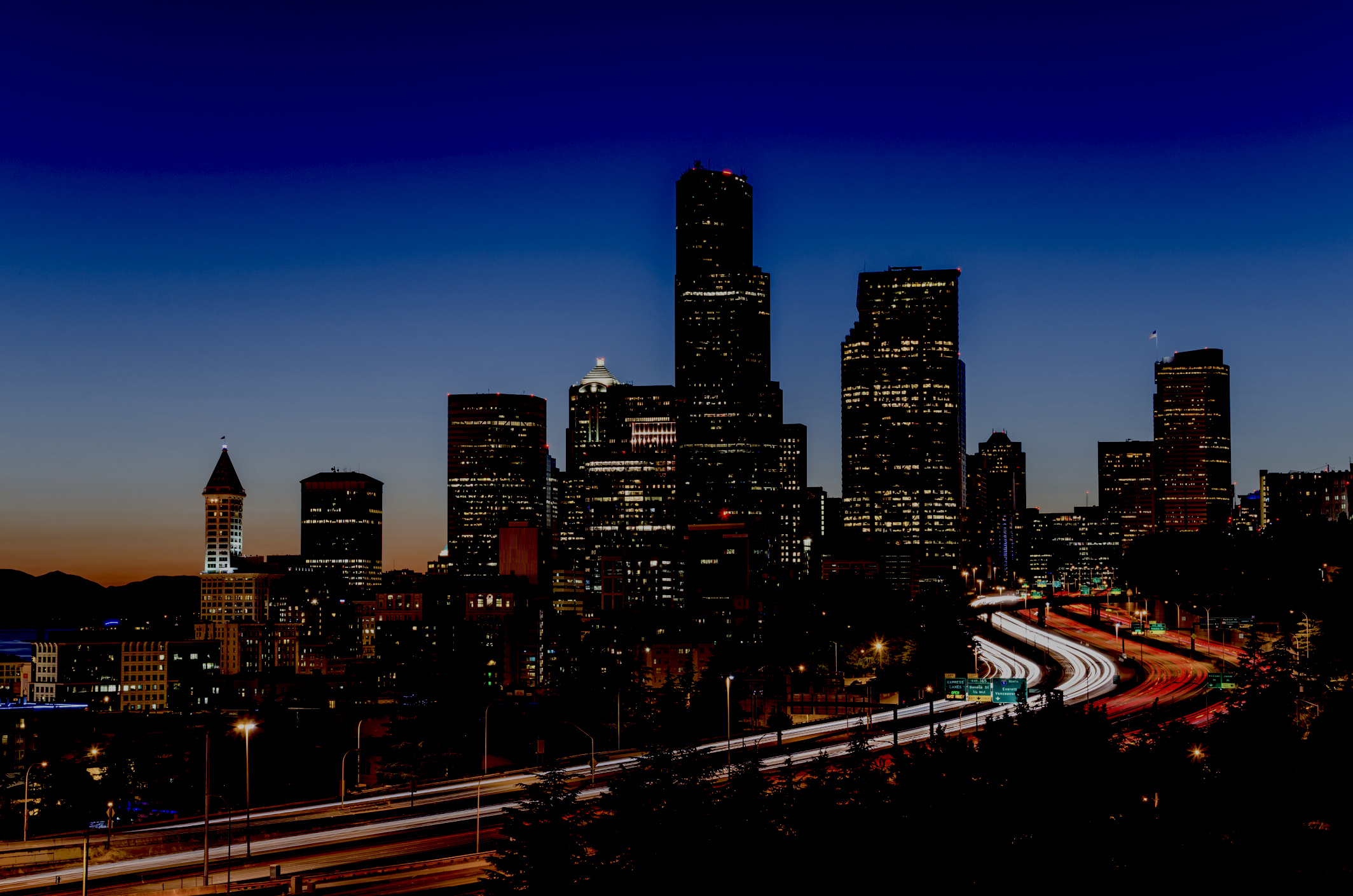 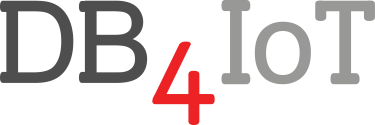 GPS Errors: Some buses are in the Willamette River
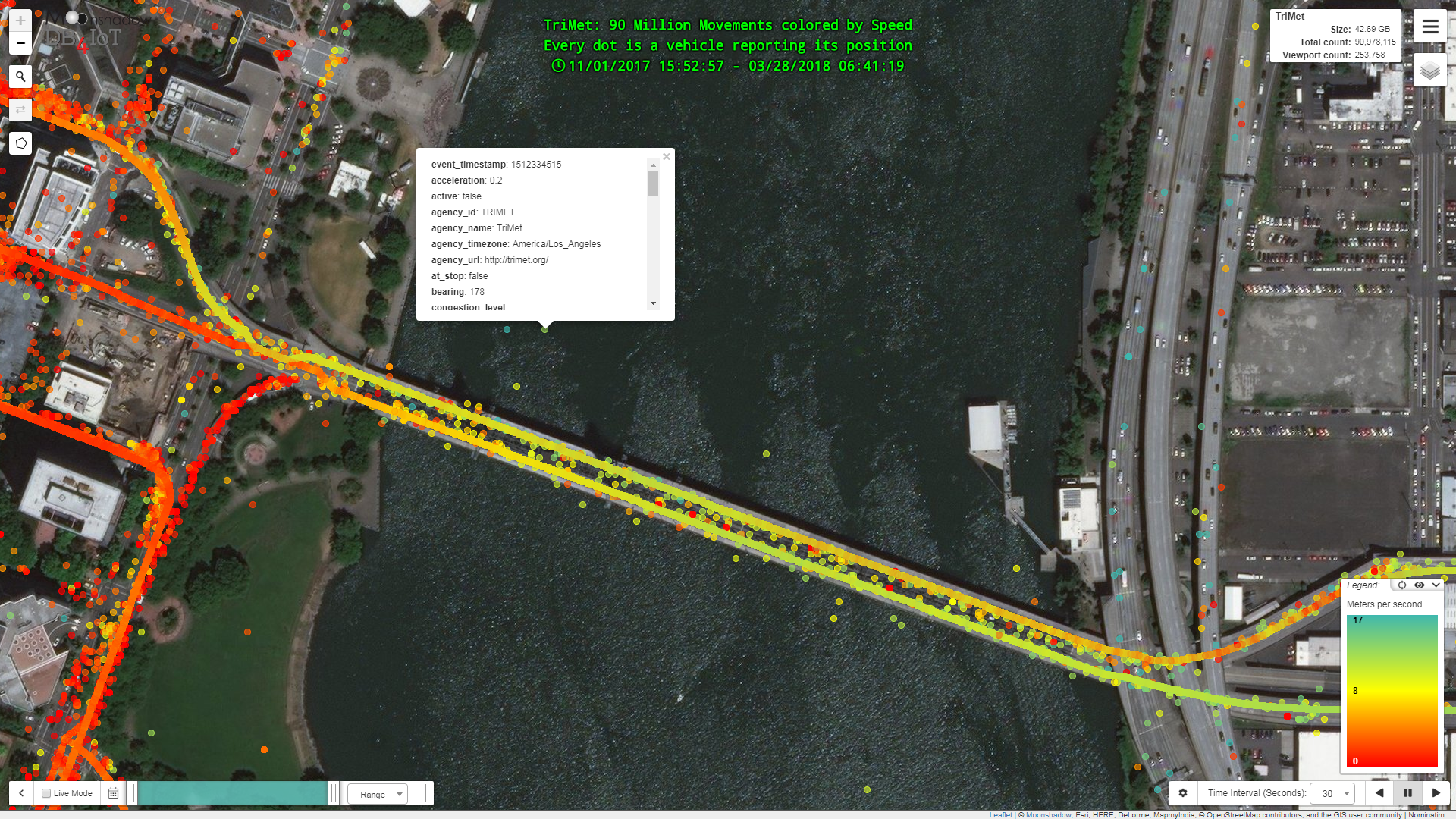 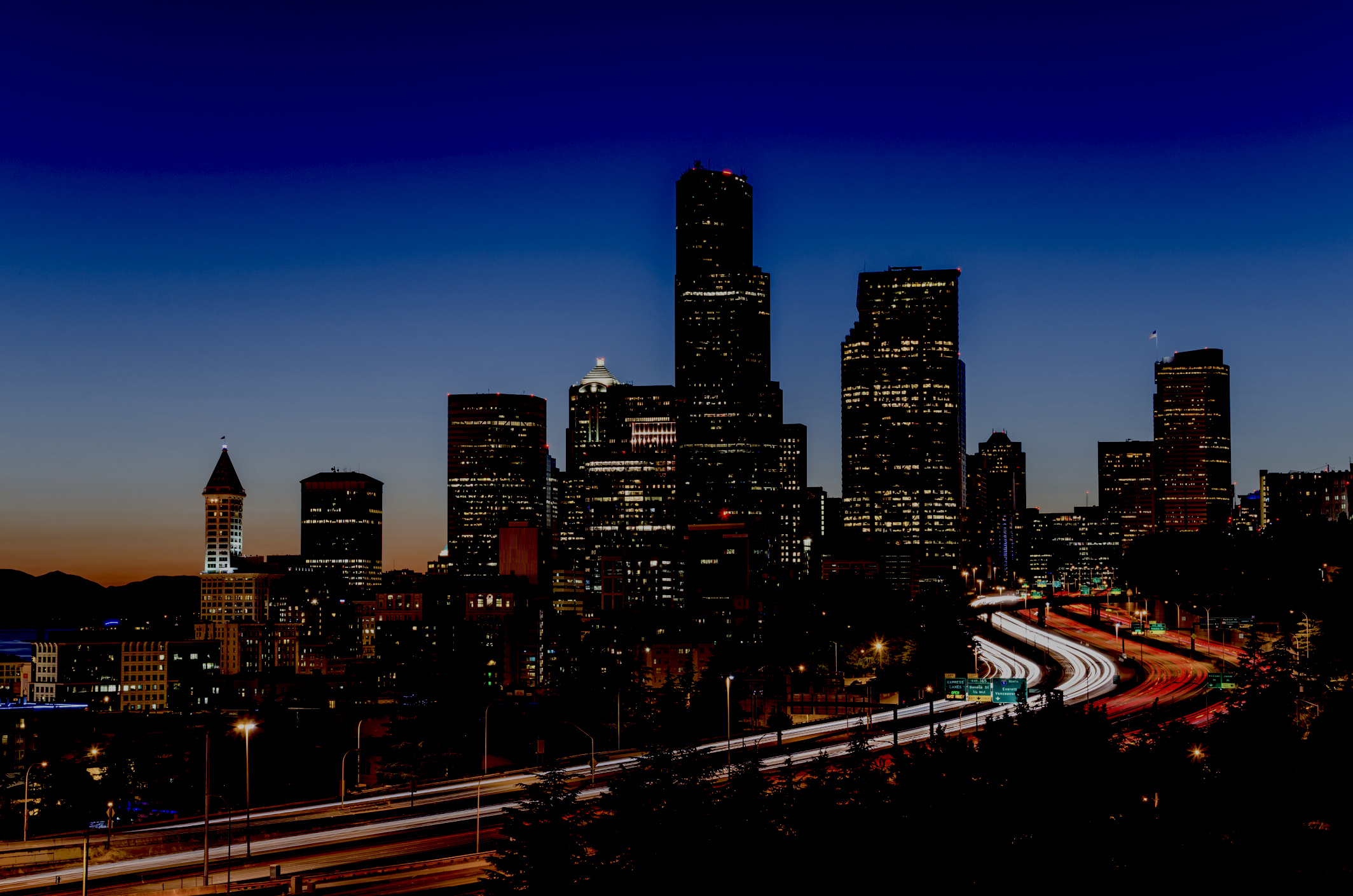 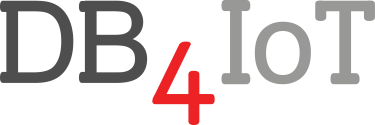 GPS Errors: 

Unless you correct GPS errors
You can’t use the GPS data for distance
Therefore you can’t use the data for speed
You can still use the data for travel times
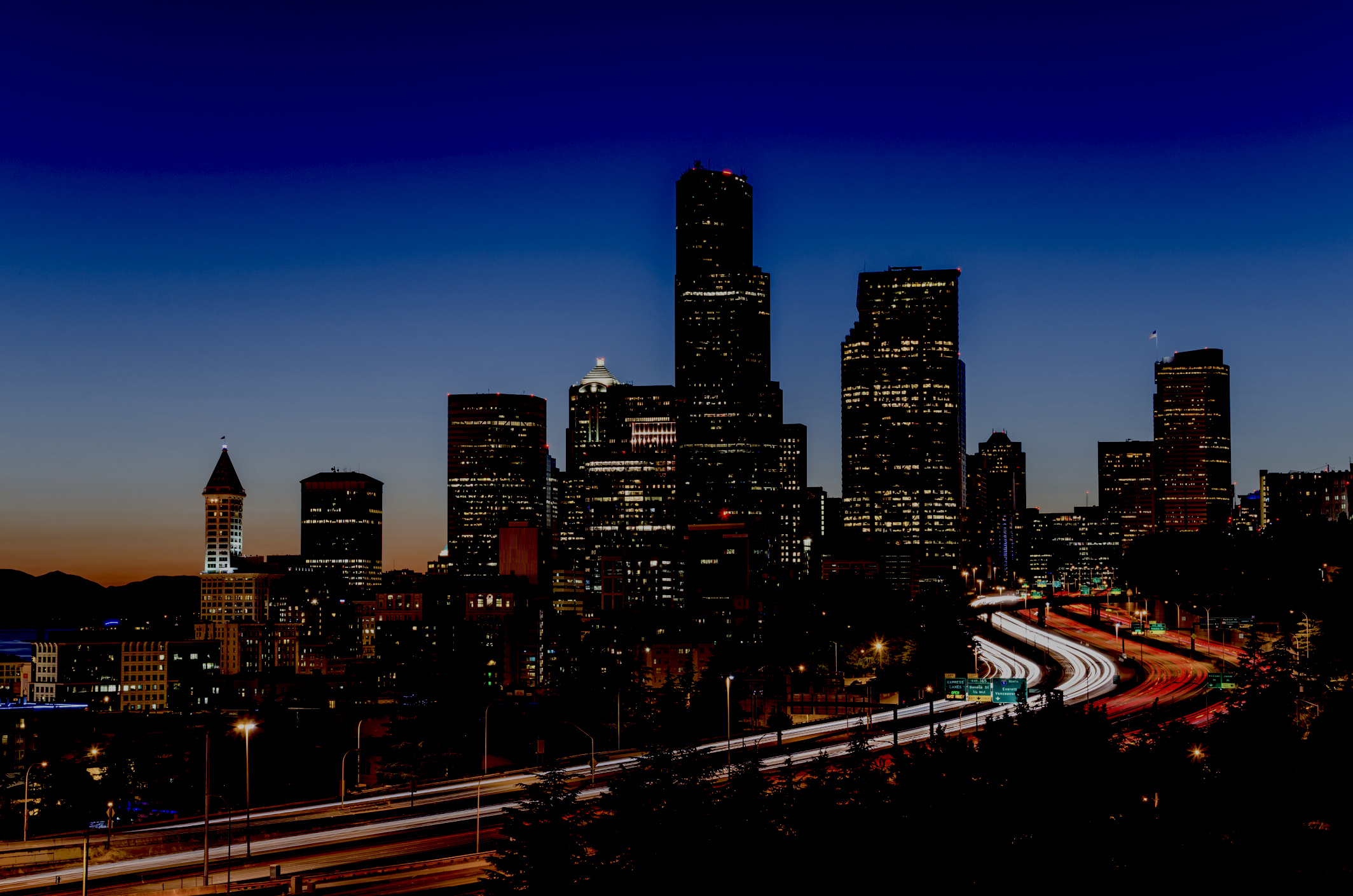 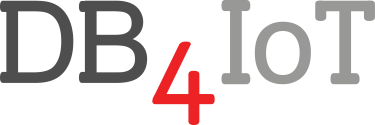 TriMet corrects GPS Errors 
in their GTFS vehicle position feeds
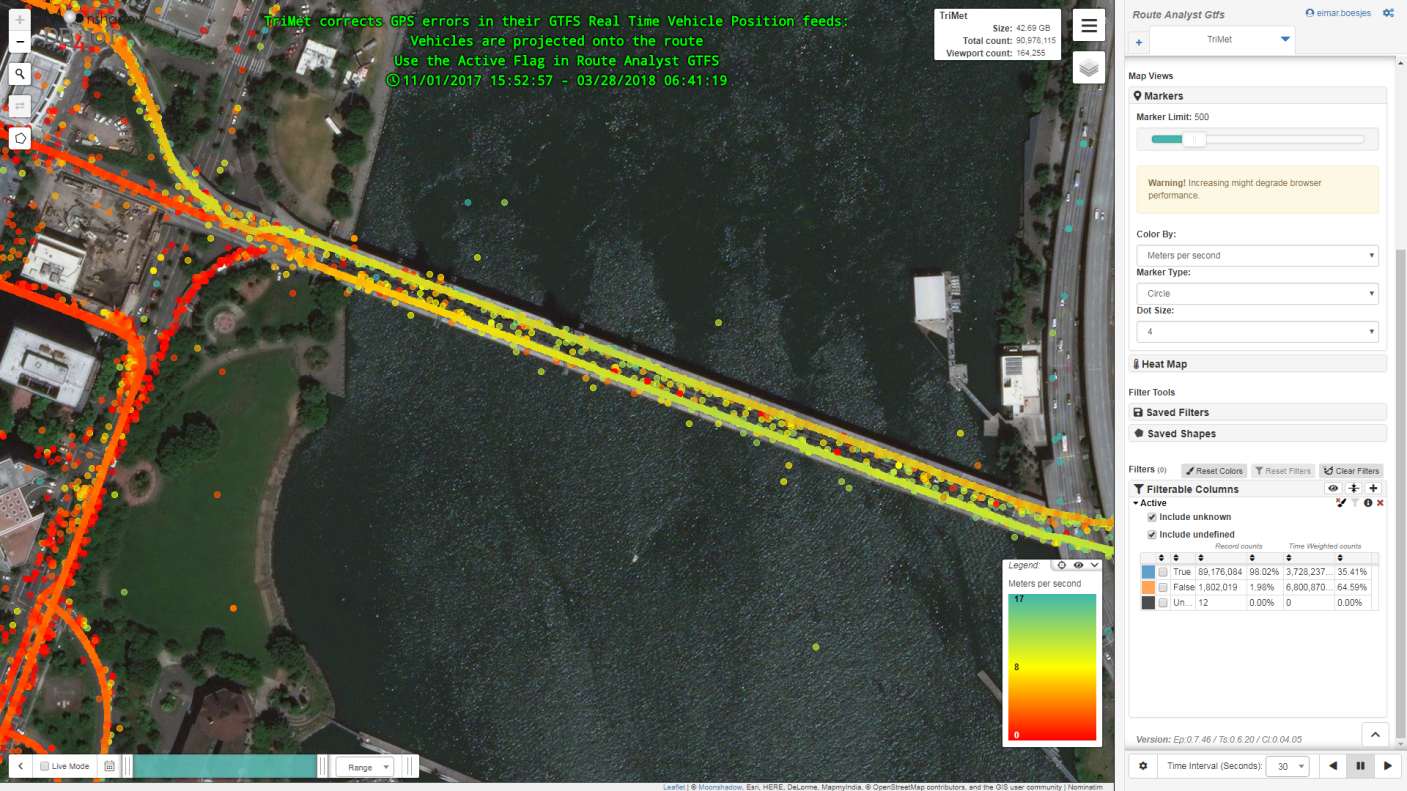 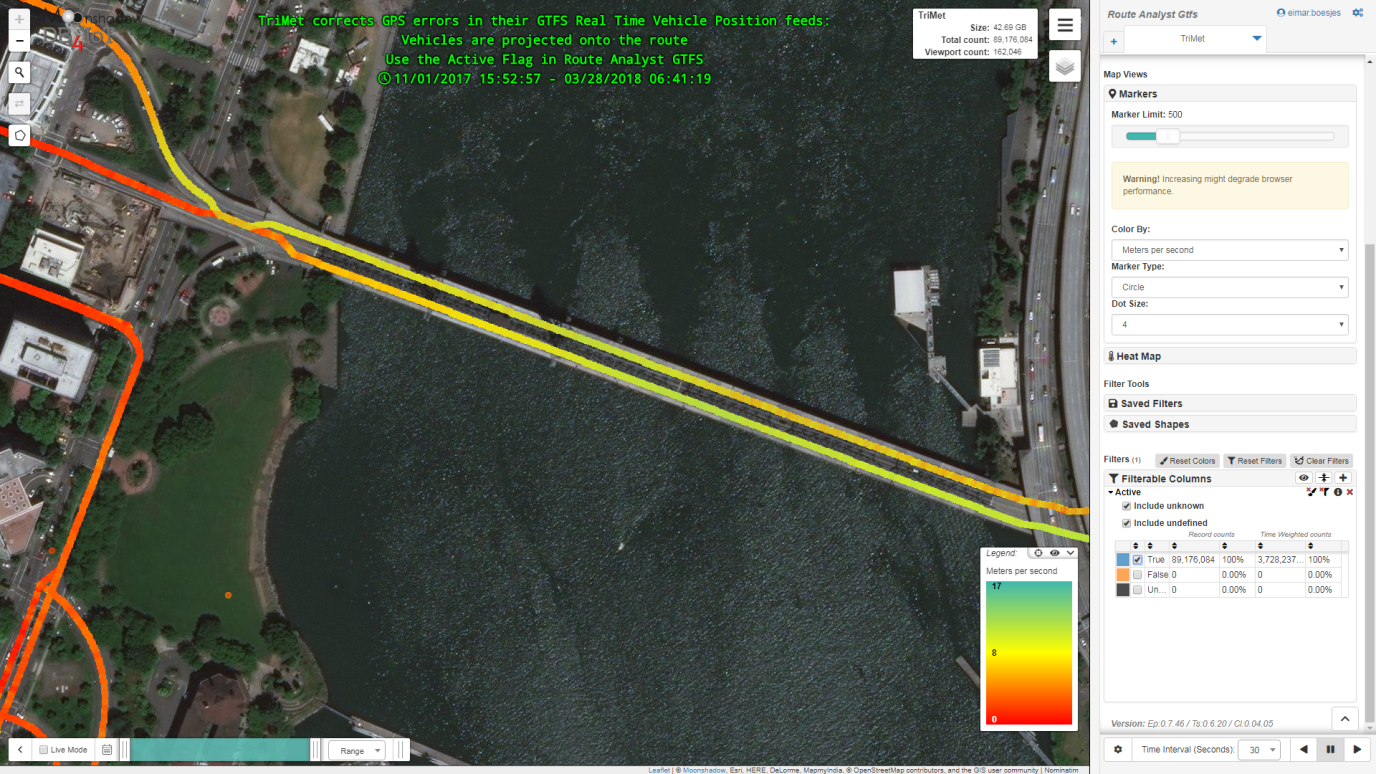 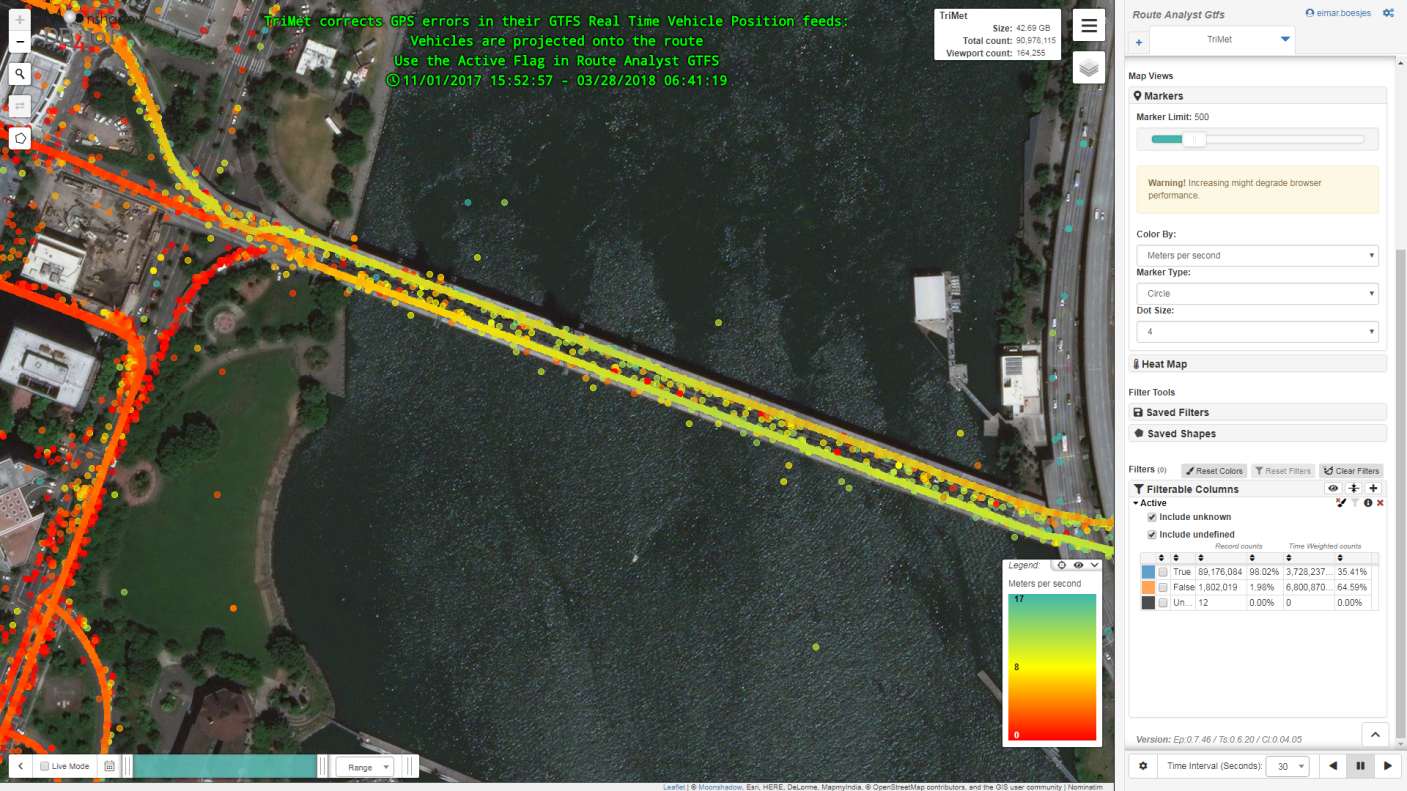 Before correction
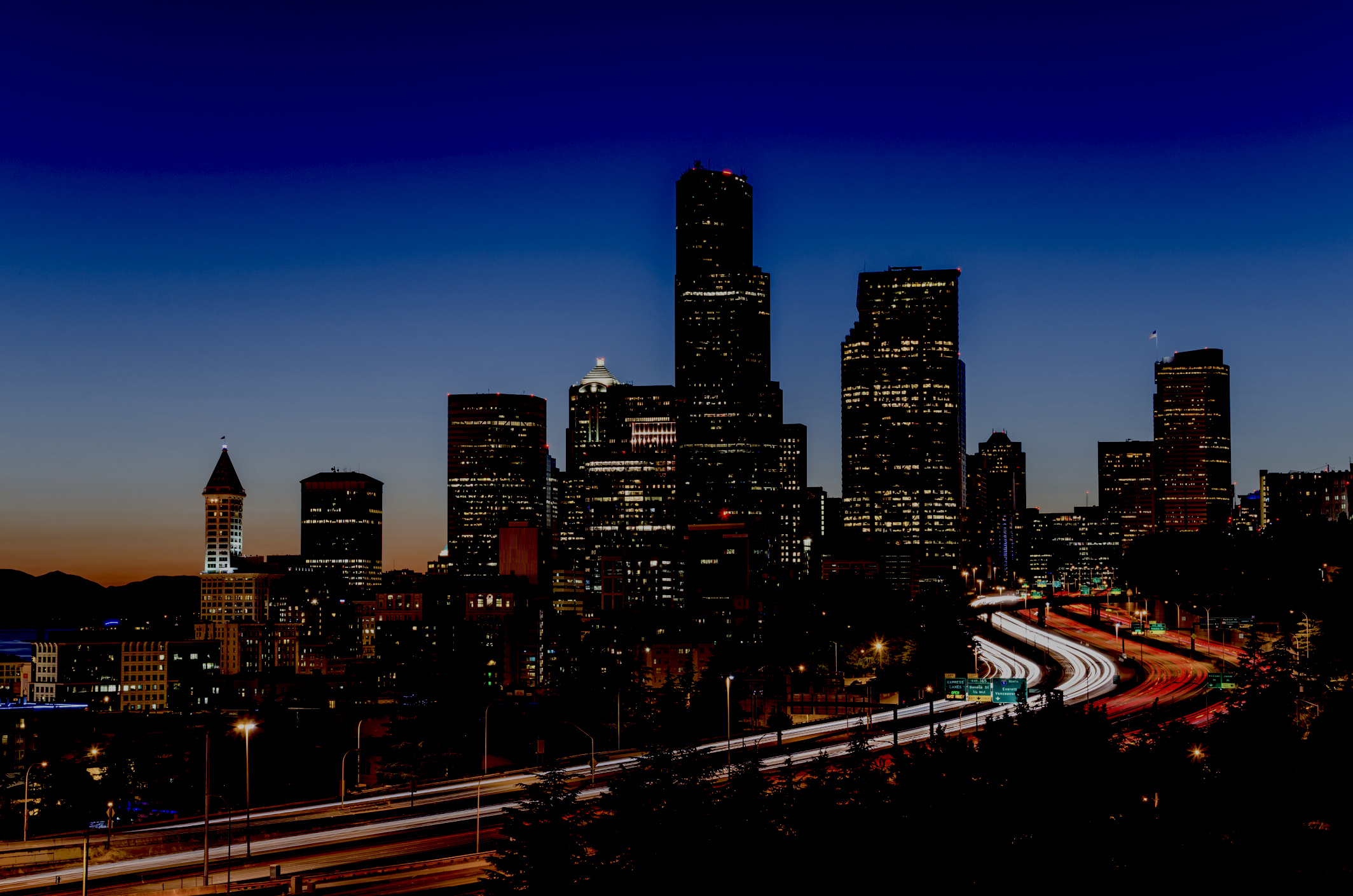 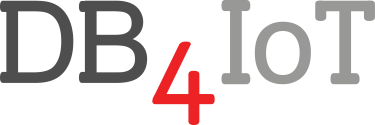 TriMet corrects GPS Errors 
in their GTFS vehicle position feeds
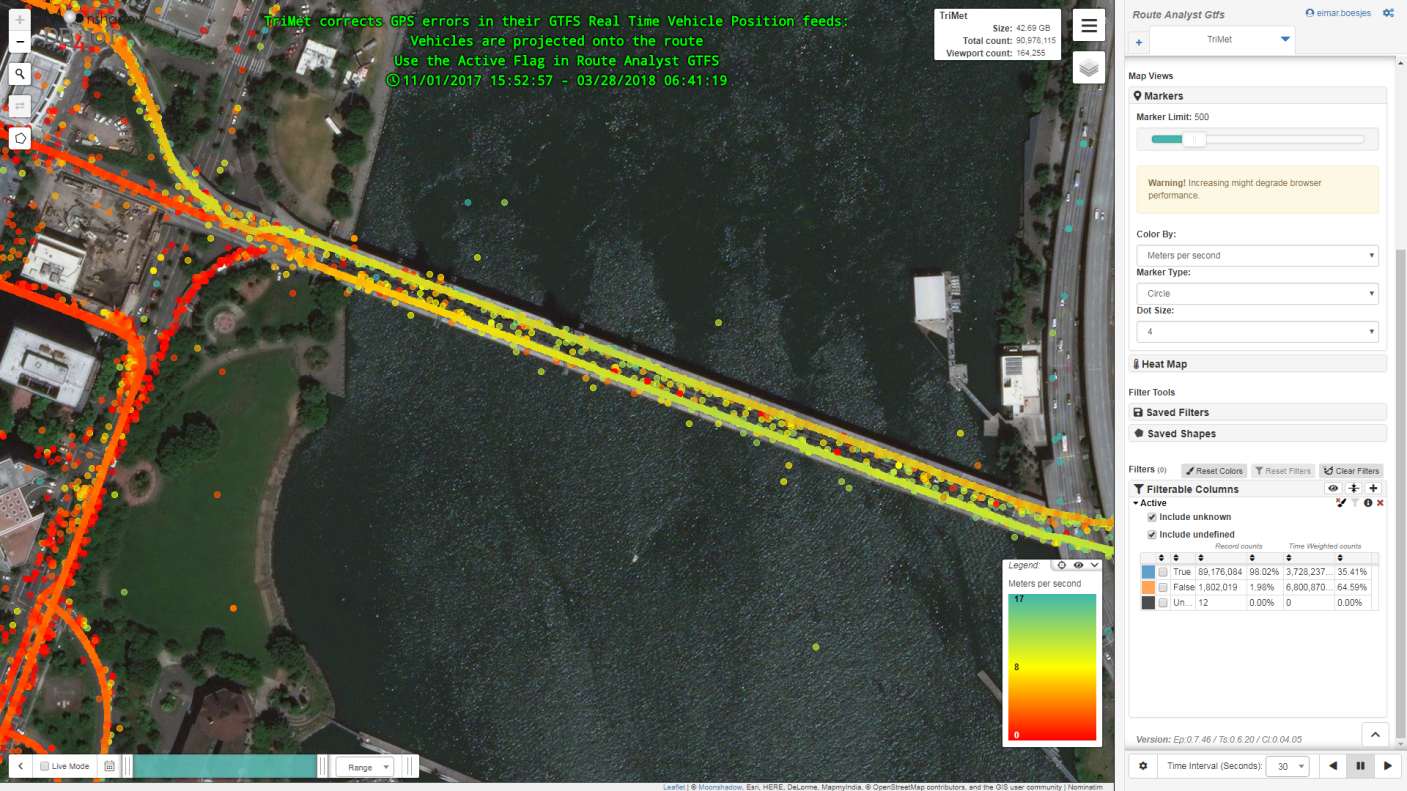 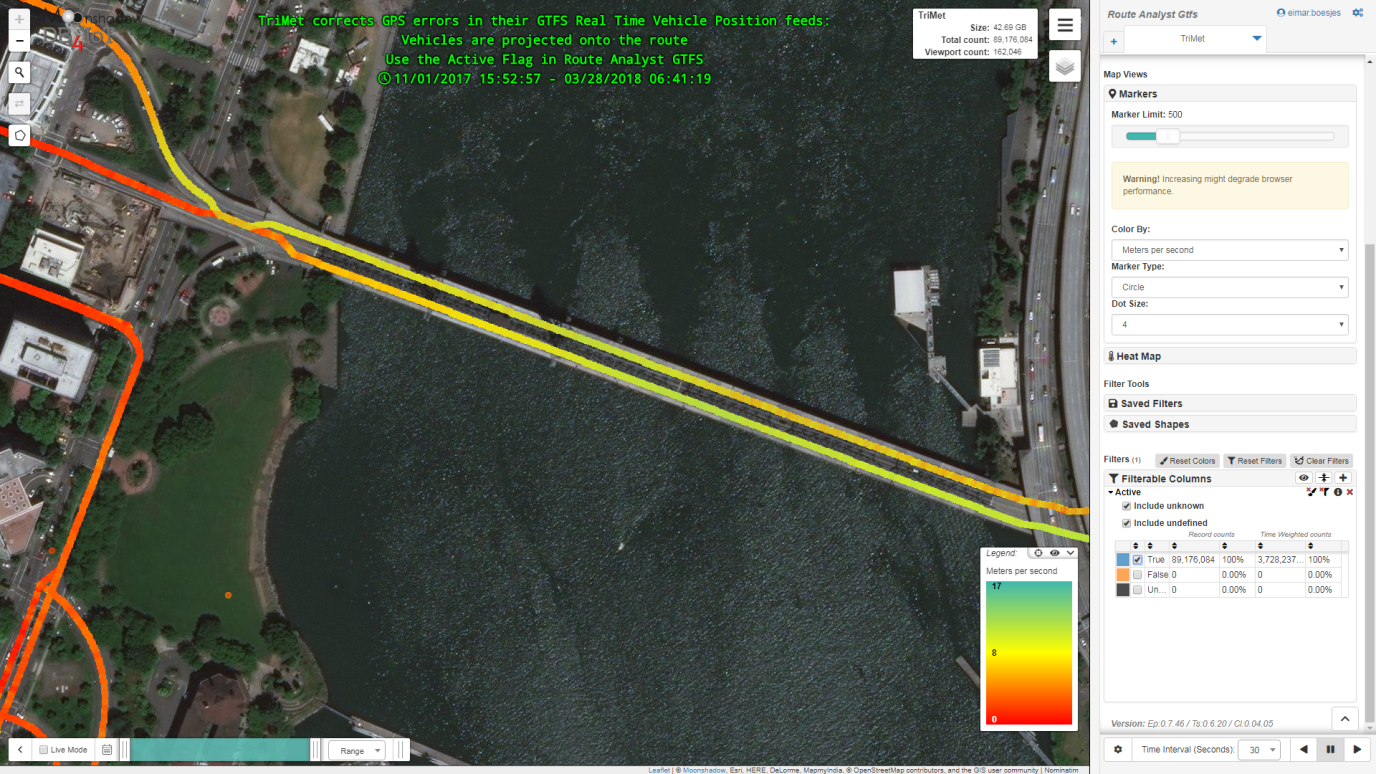 After correction
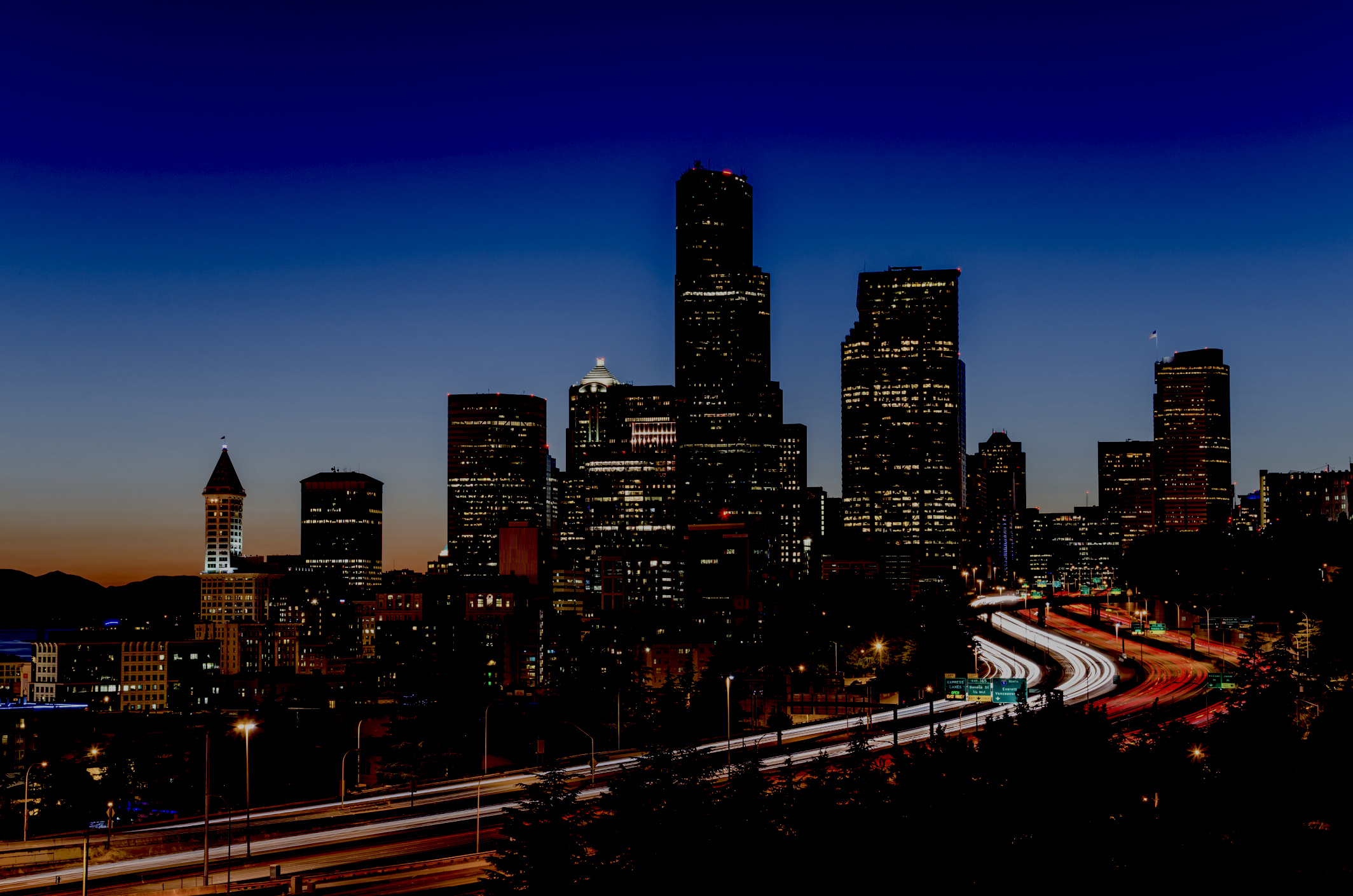 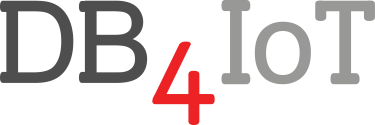 Erroneous records can be filtered out with distance to shape
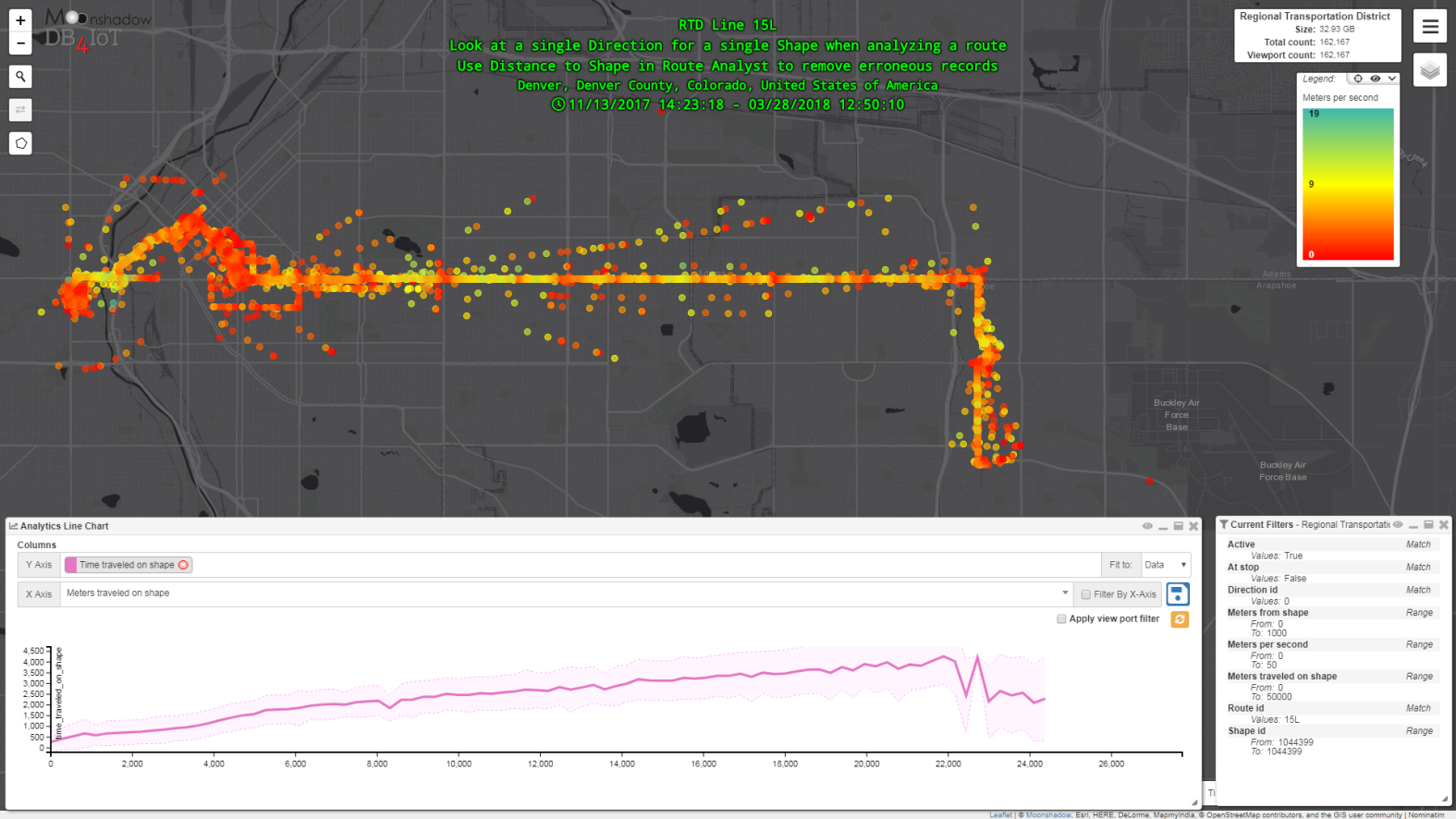 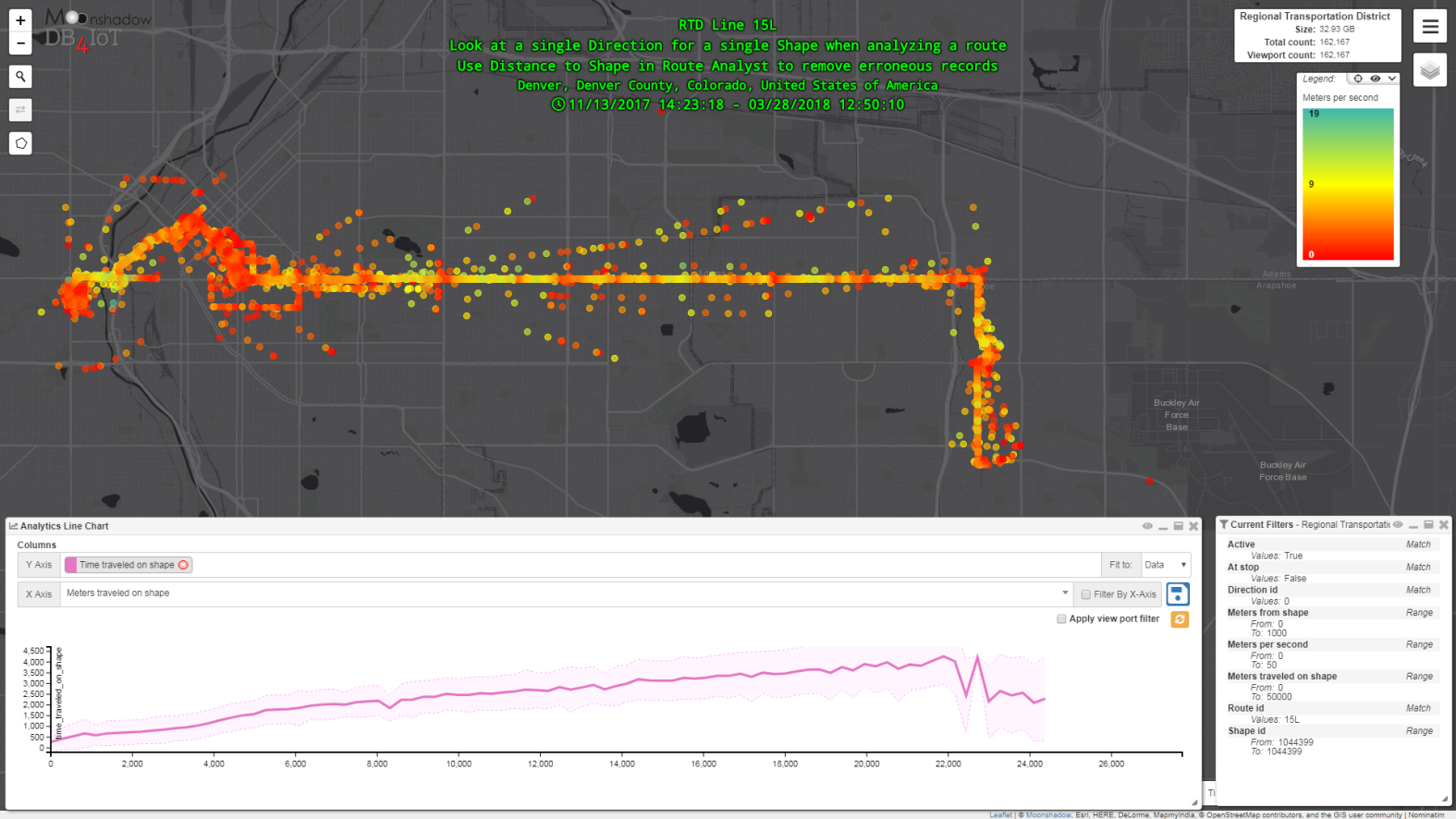 Before filtering
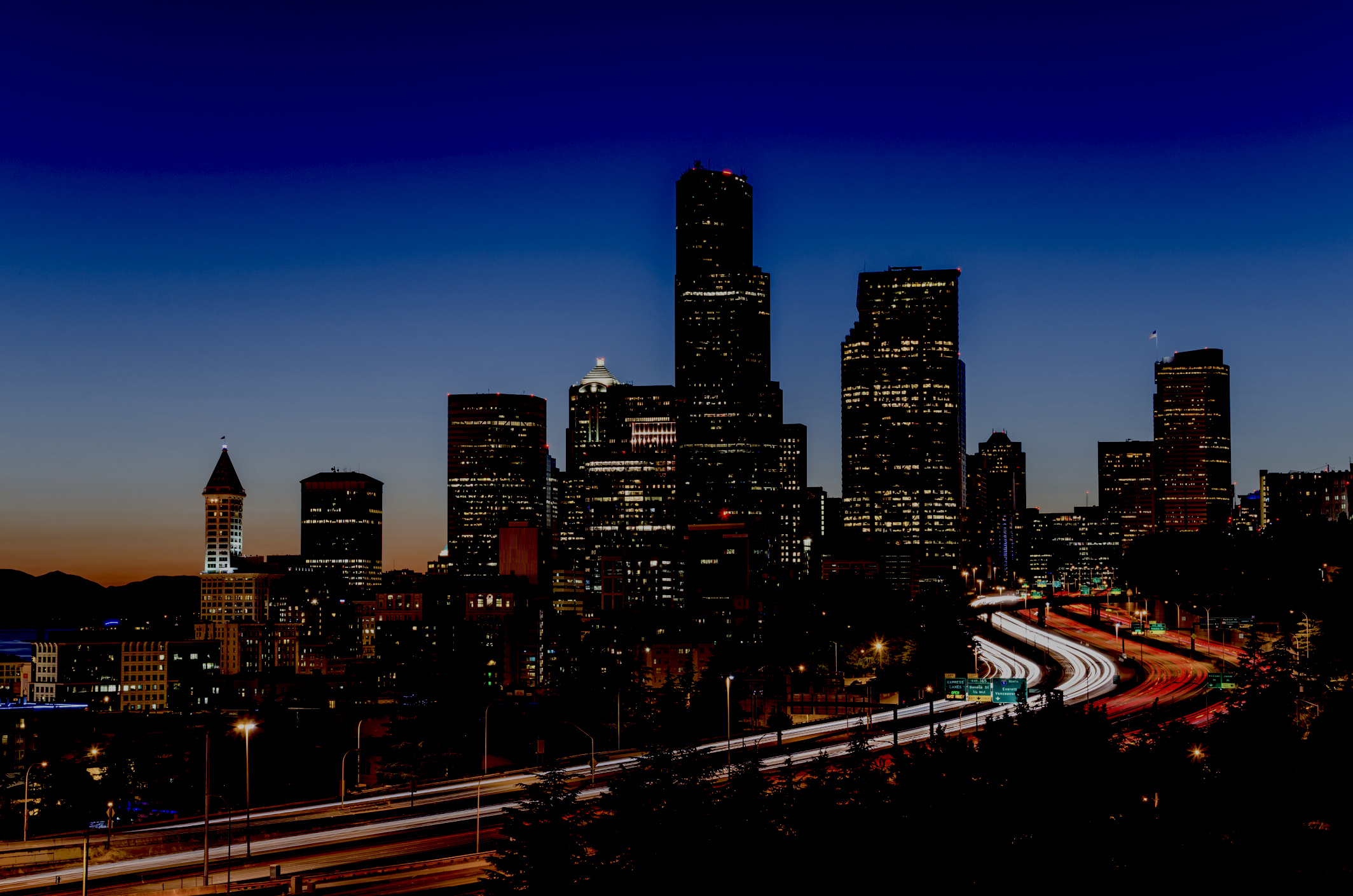 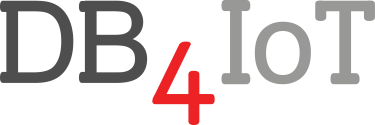 Erroneous records can be filtered out with distance to shape
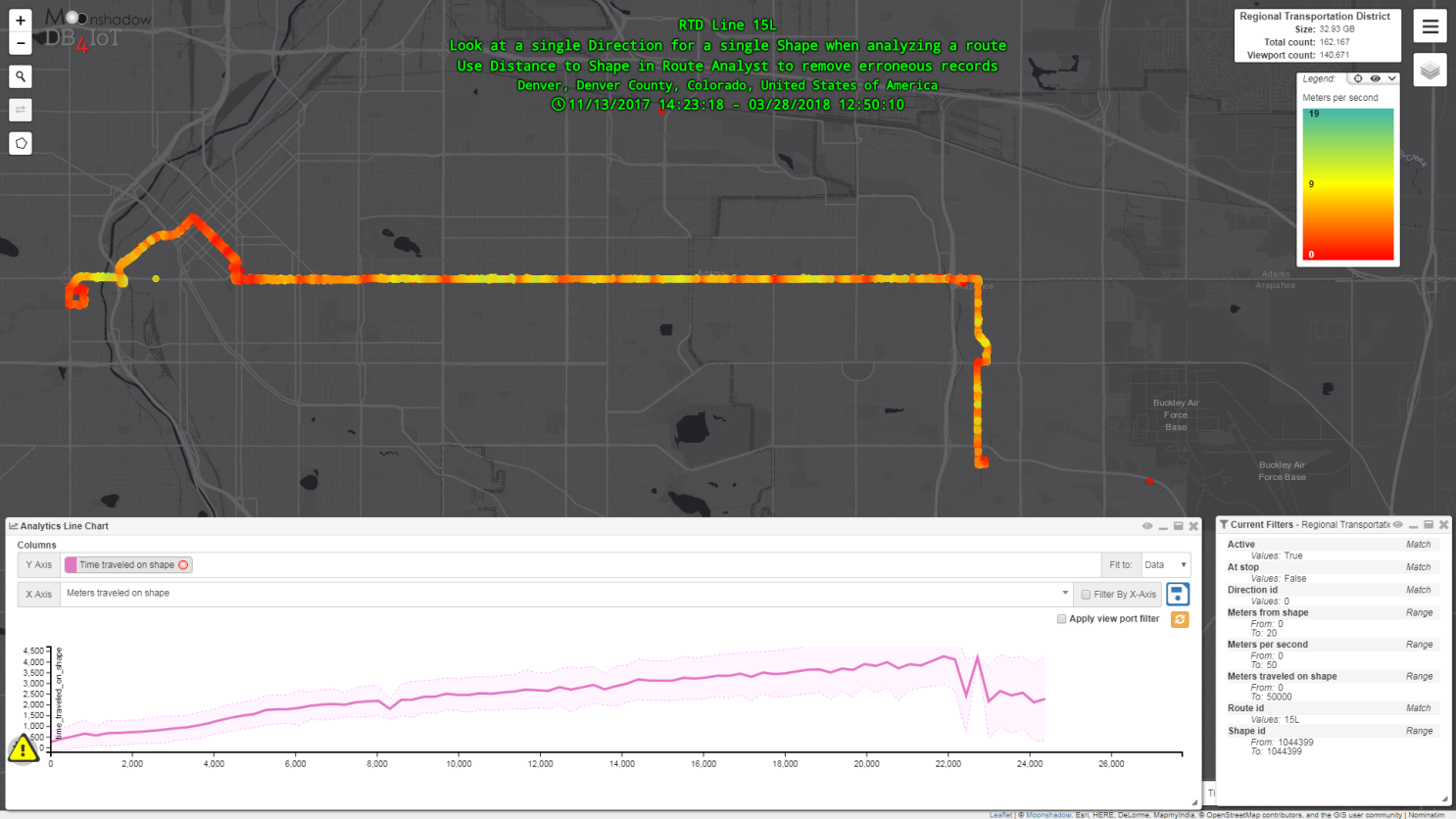 After filtering
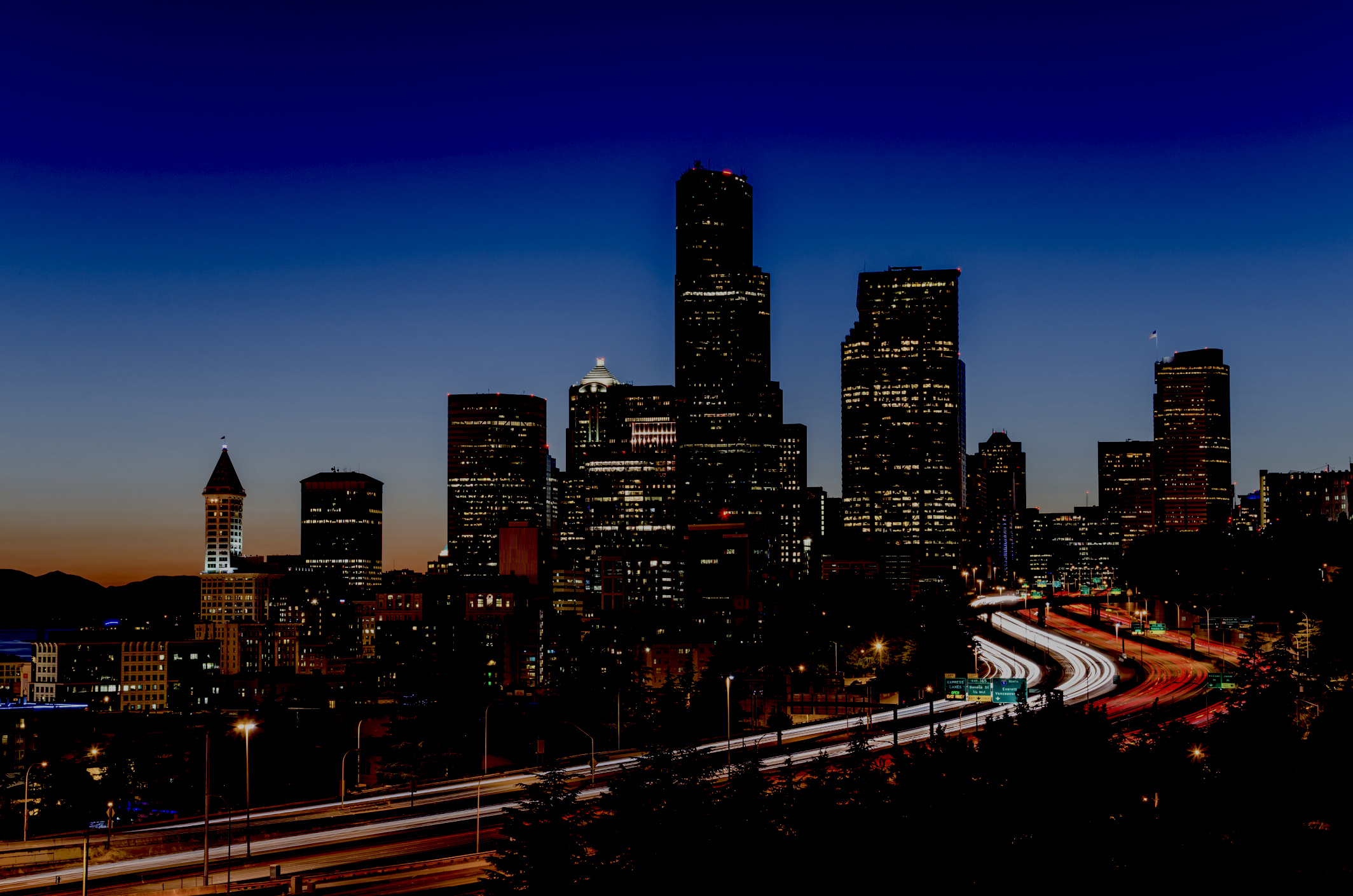 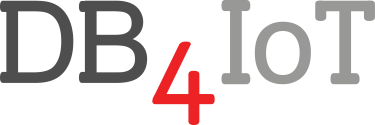 Route Logging is started too early
As a result the start time is not zero
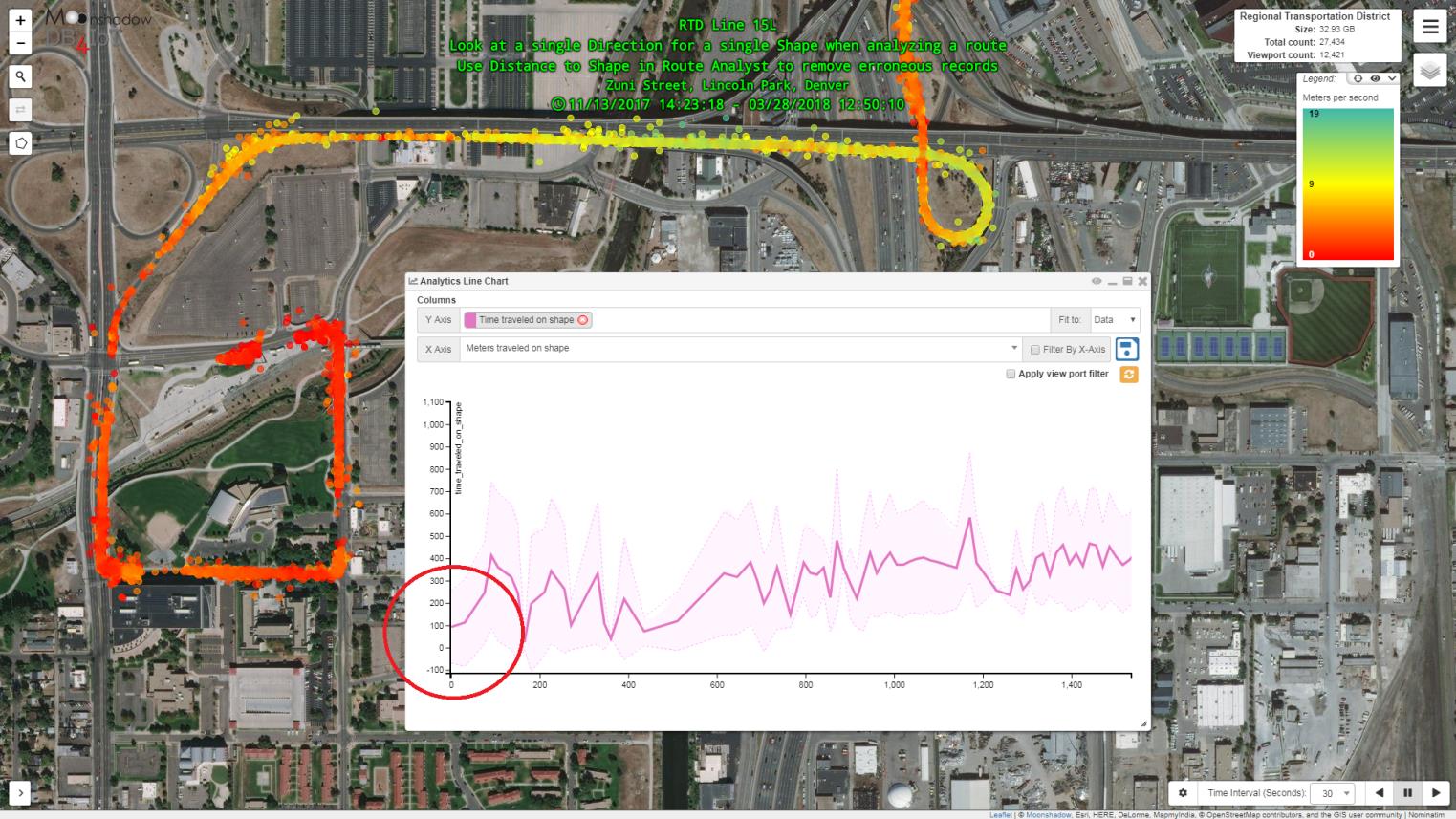 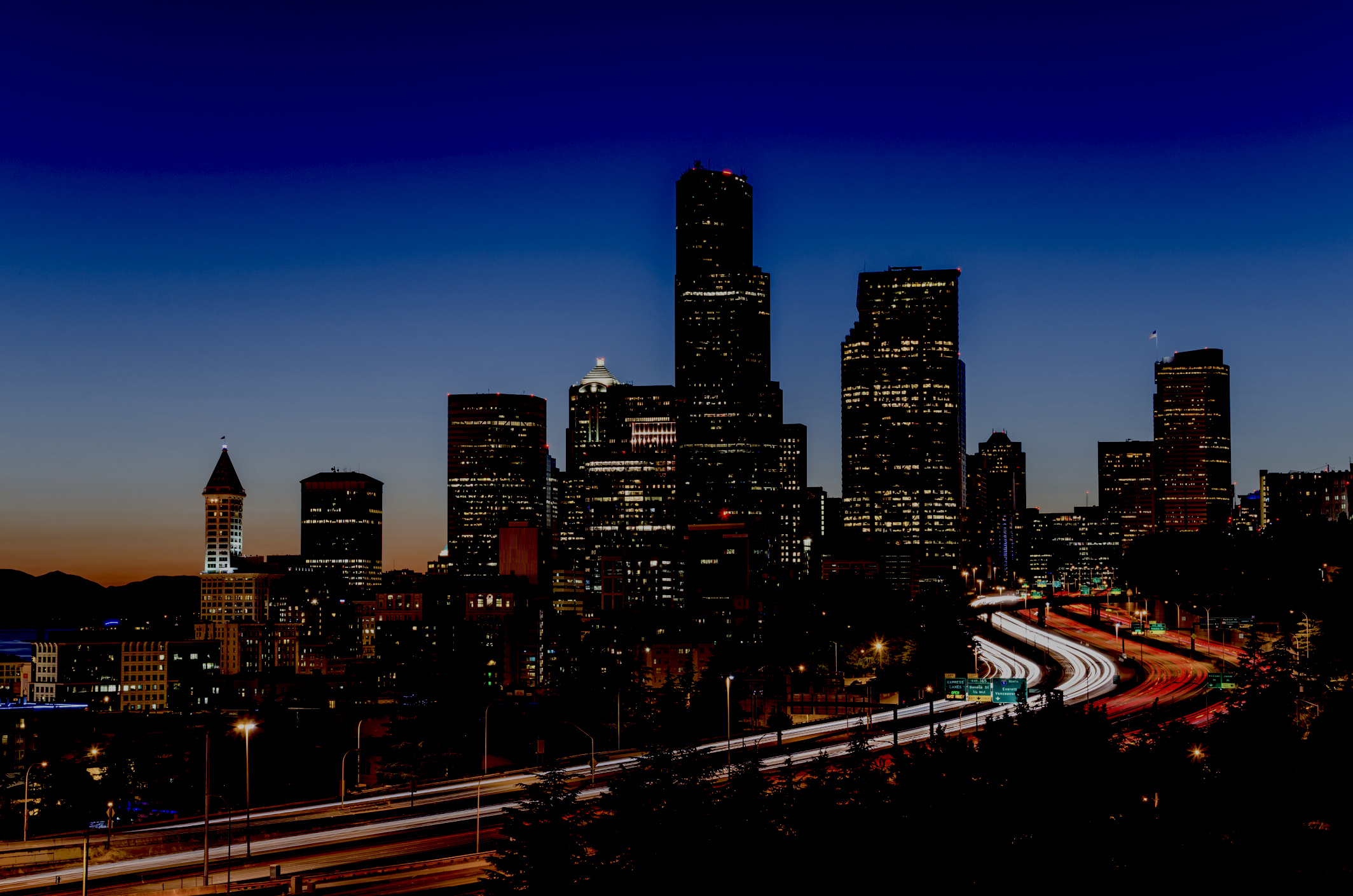 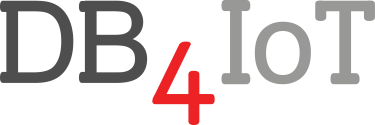 Histograms show outliers to filter out
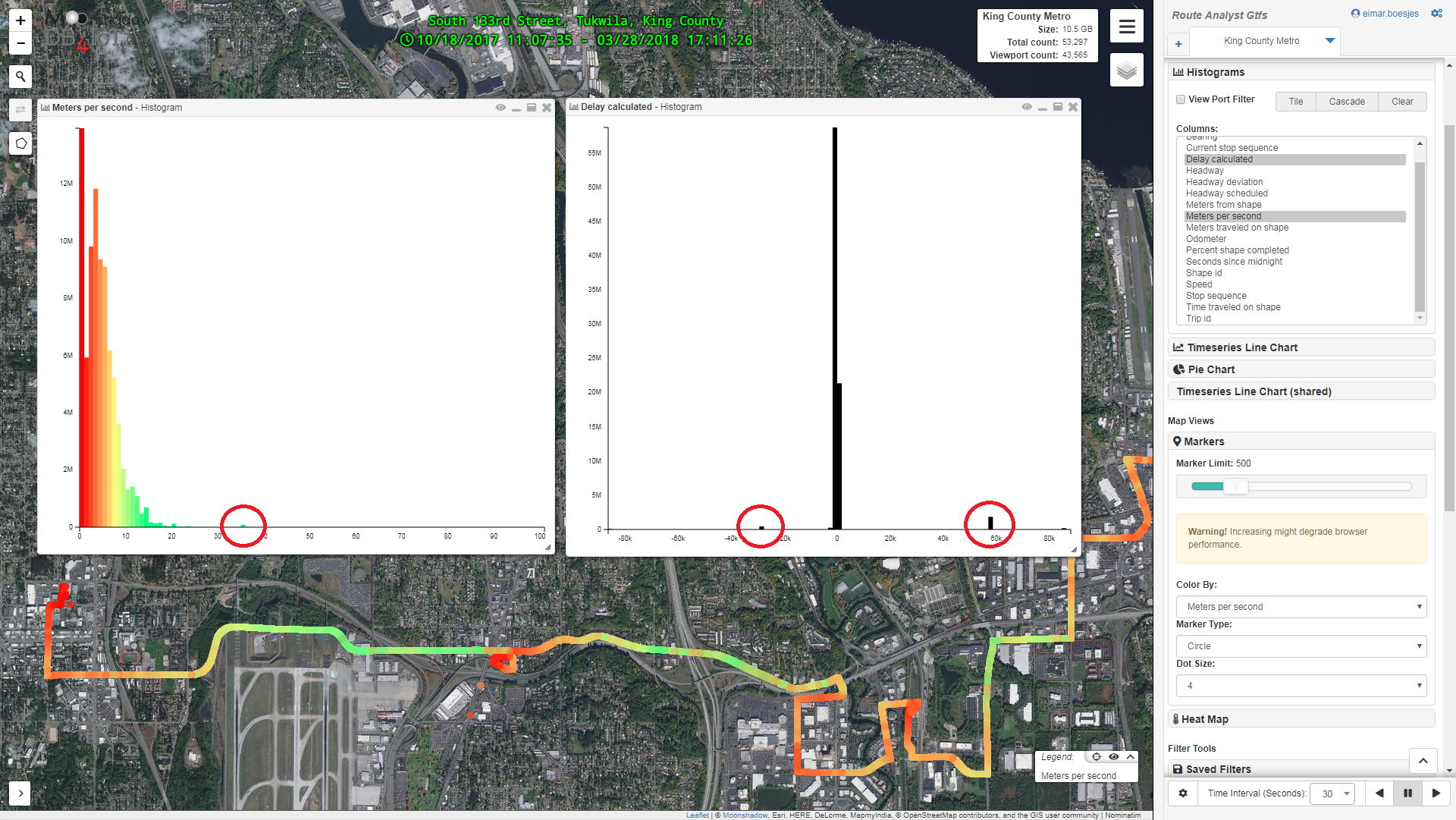 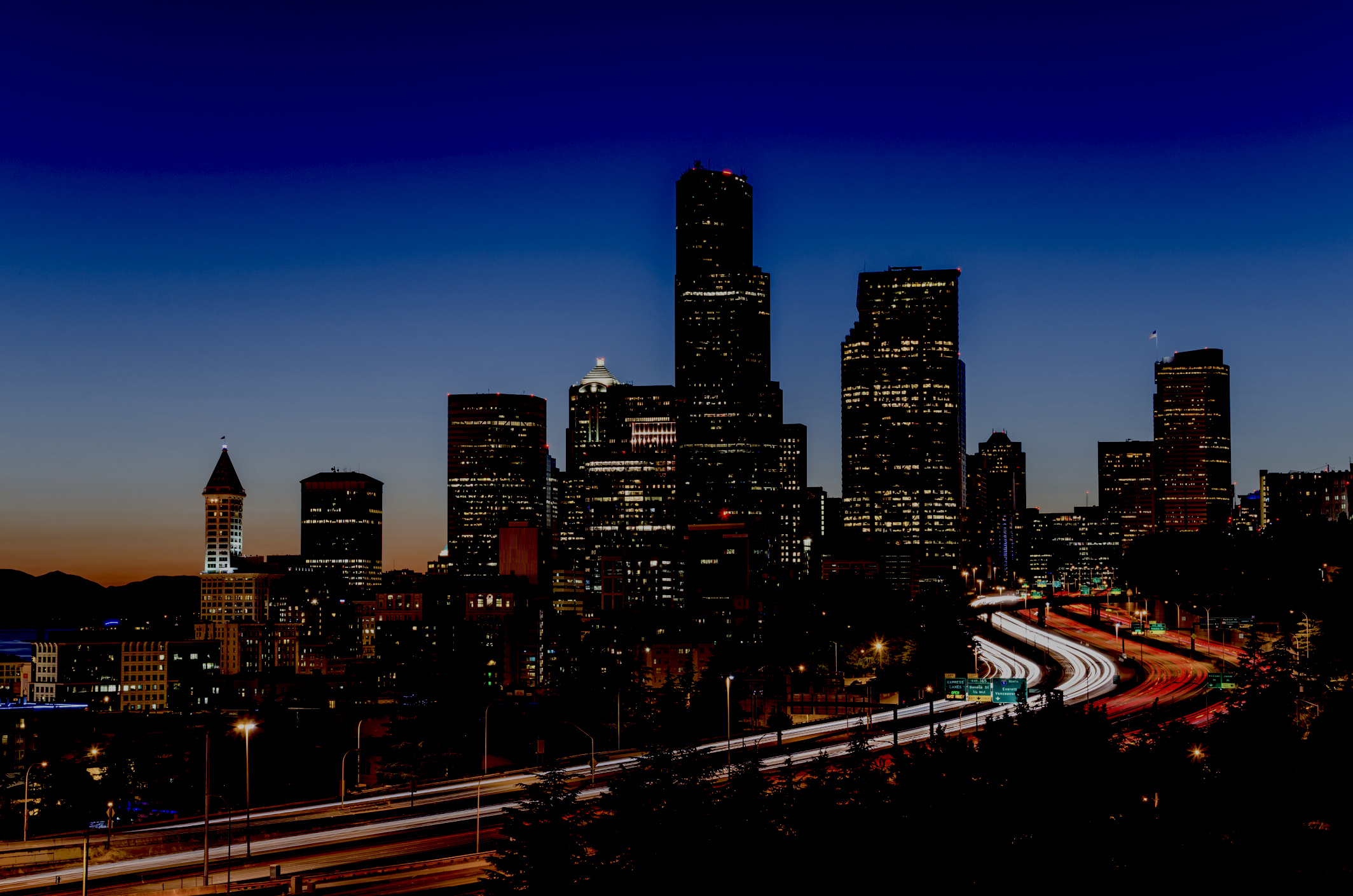 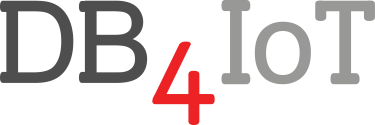 White Space = No Data
CAD/AVL Systems don’t report 30 seconds after service stops
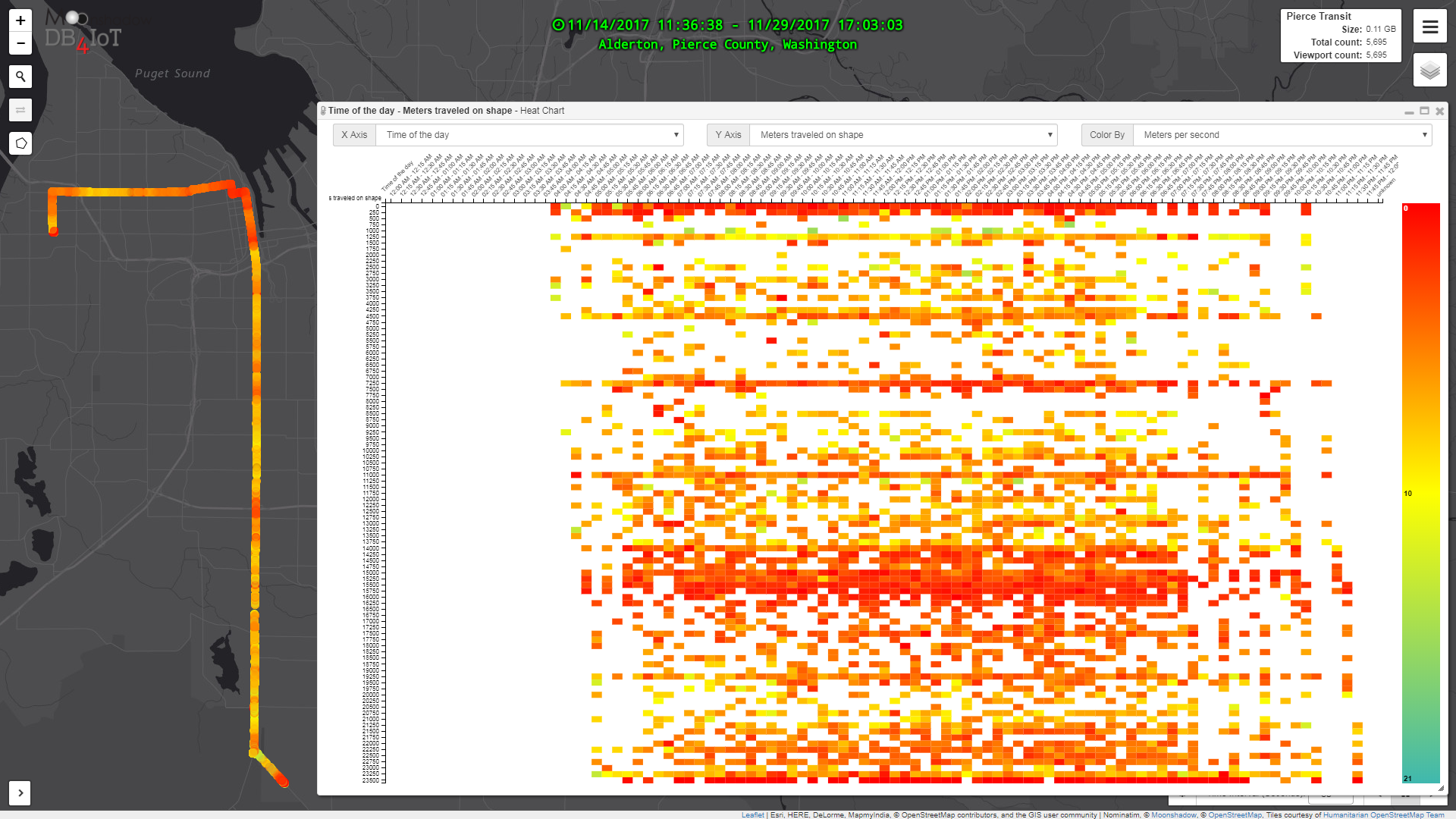 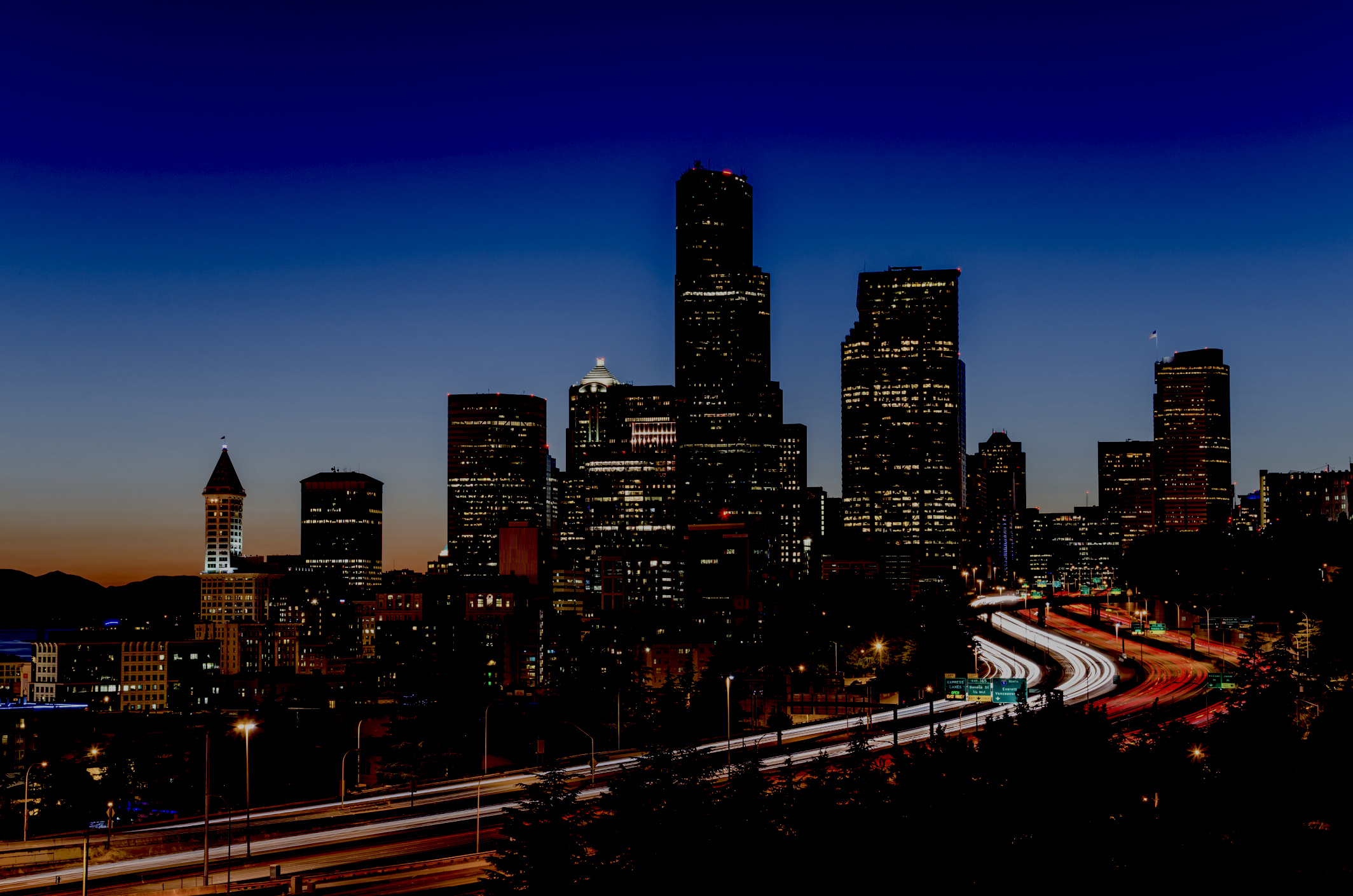 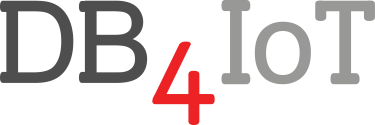 Data Errors: Circular Patterns
Patterns become clear only when the data is mapped
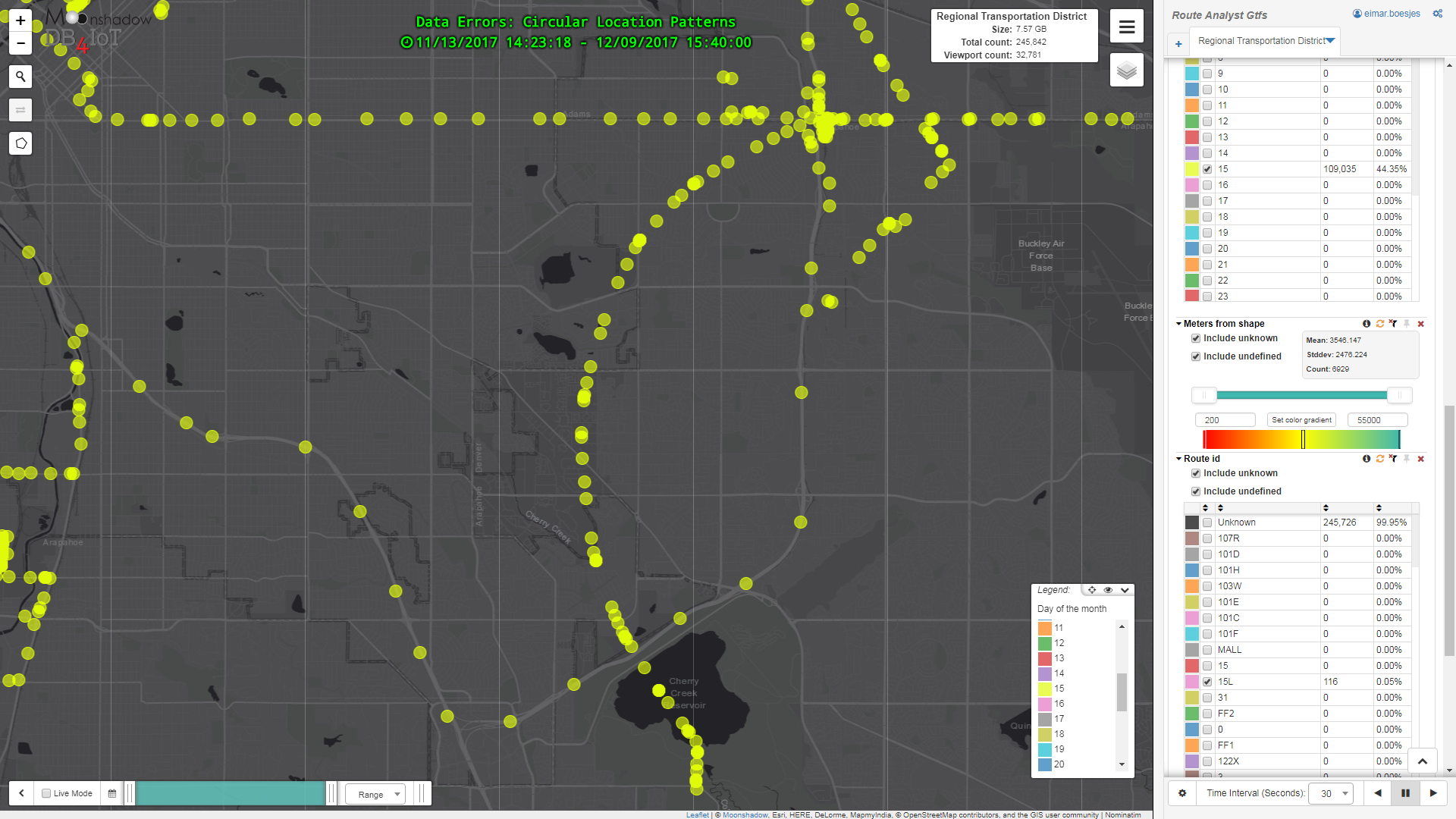 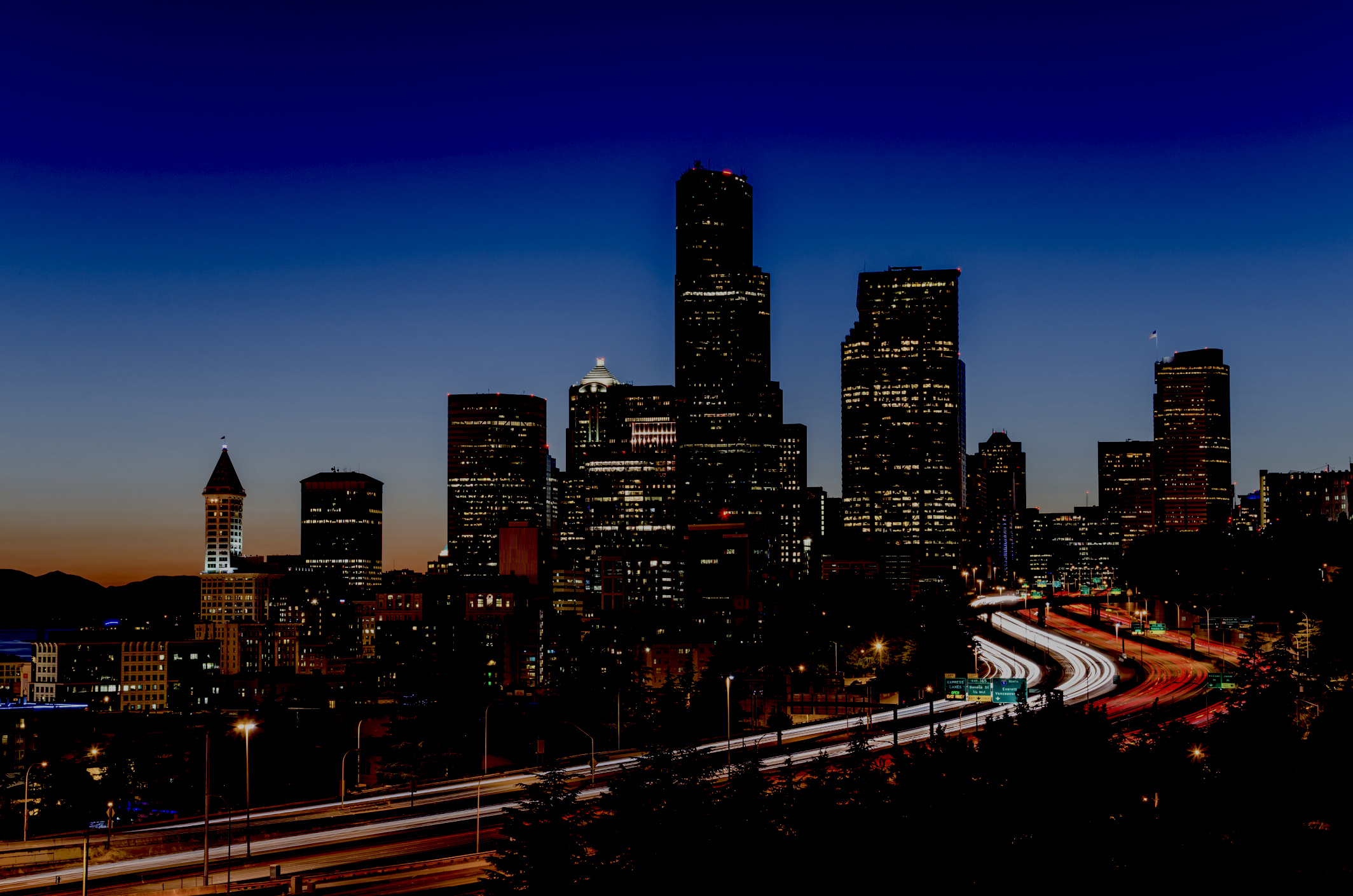 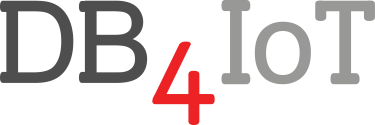 INRIX Data shows traffic is slow on the Westbound left lane
Are these data errors?
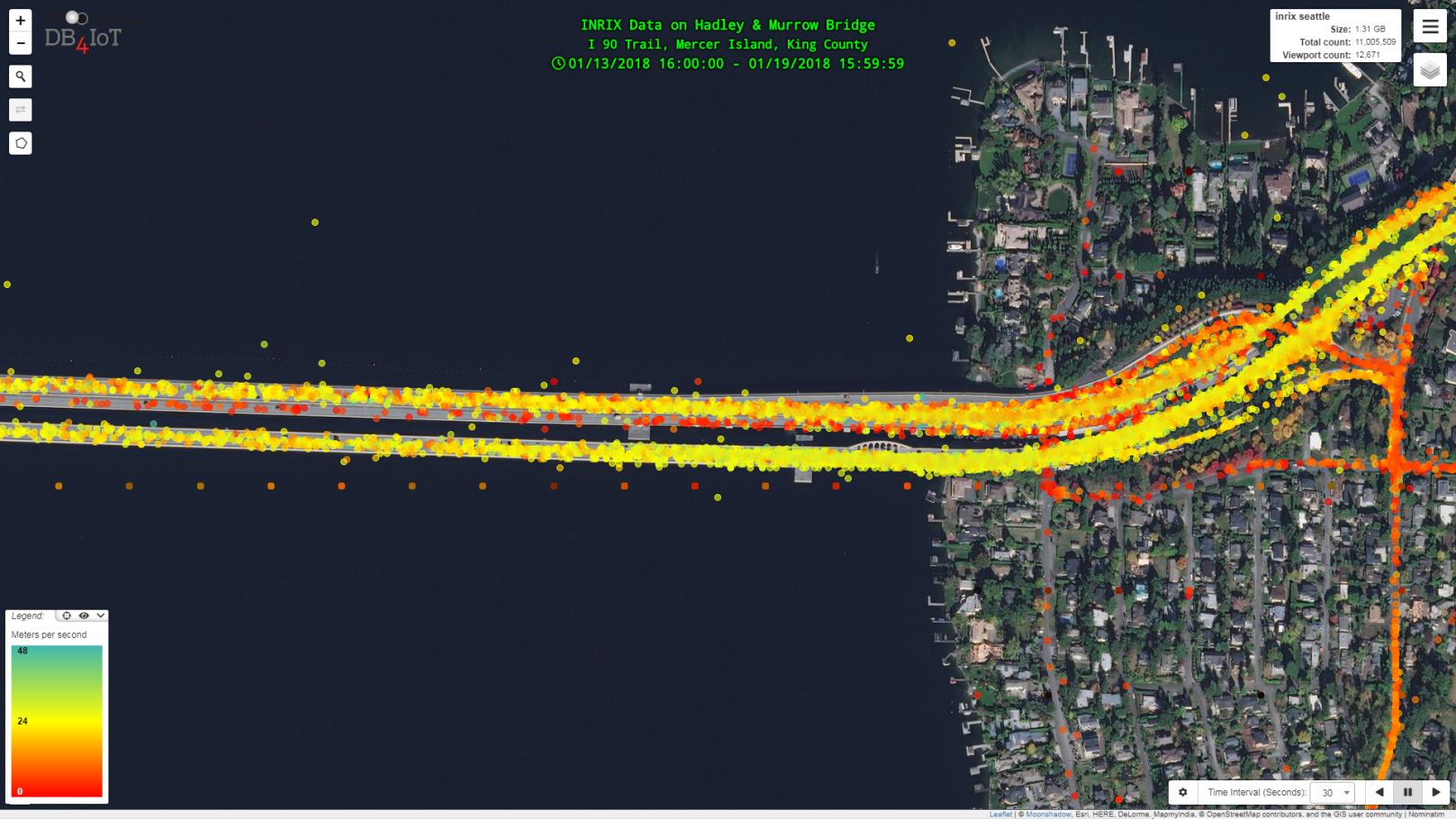 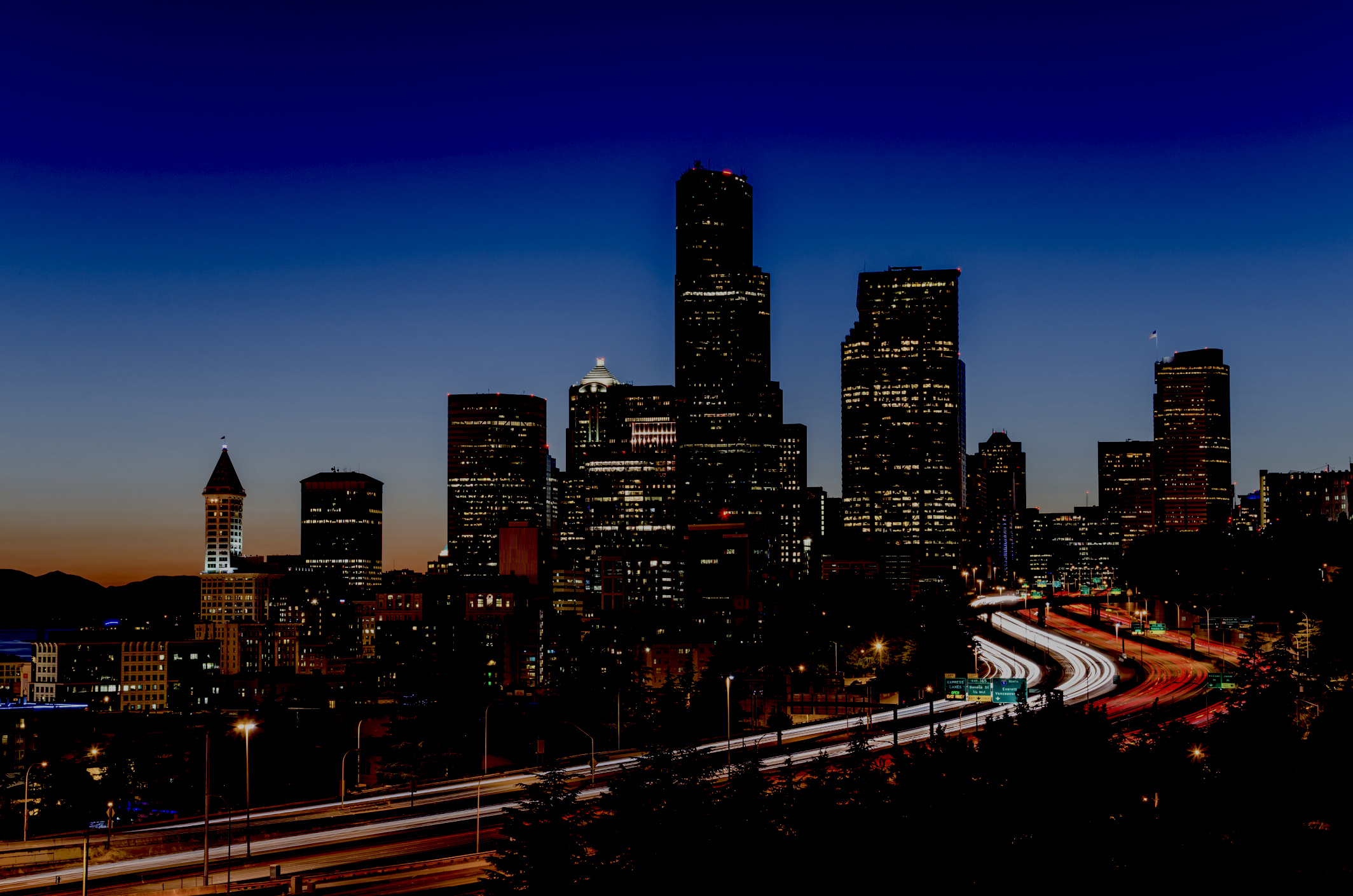 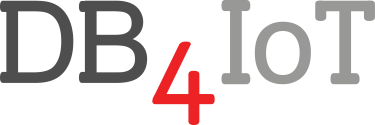 The Westbound left lane is under construction
and we’re seeing construction traffic.
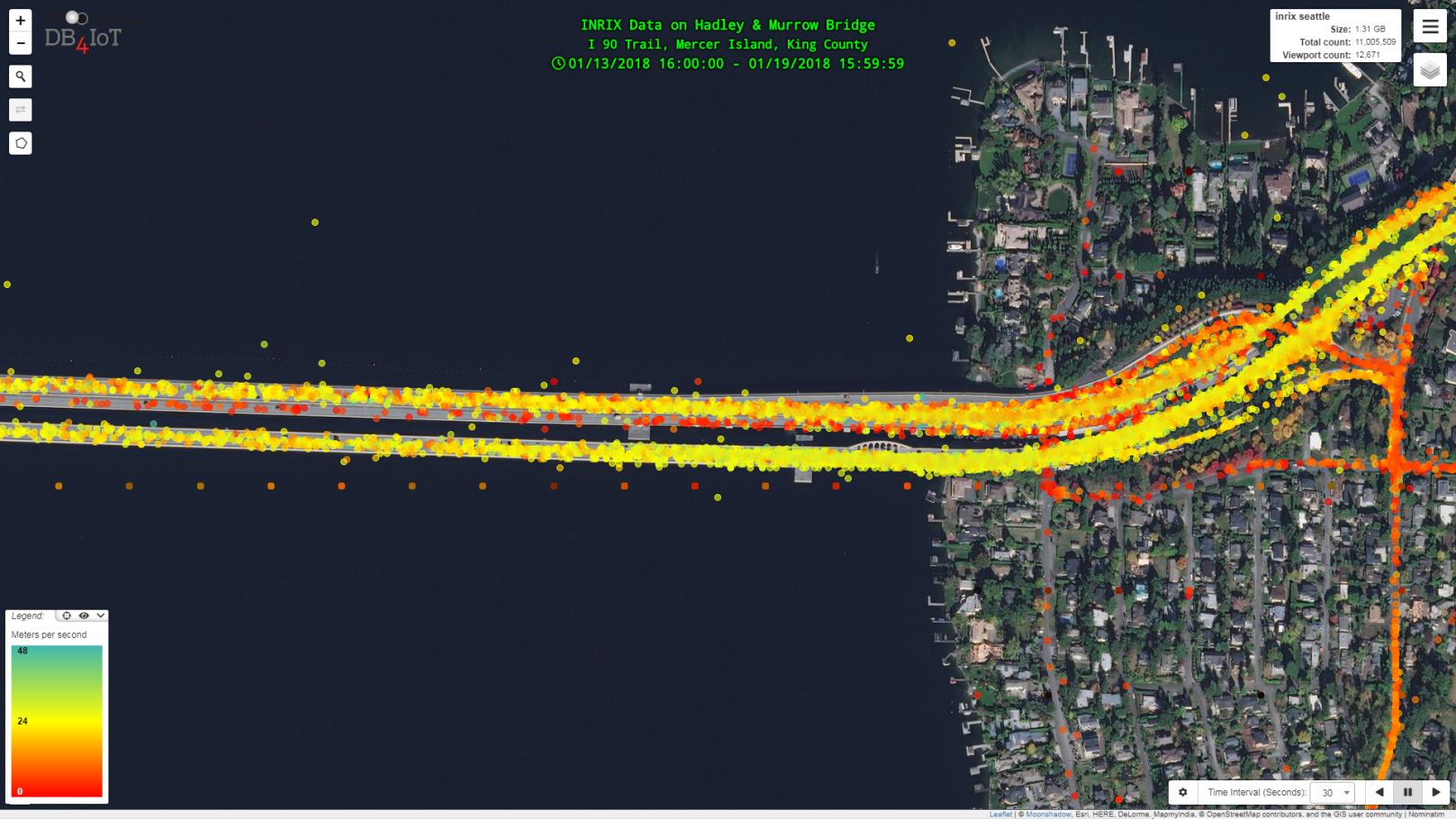 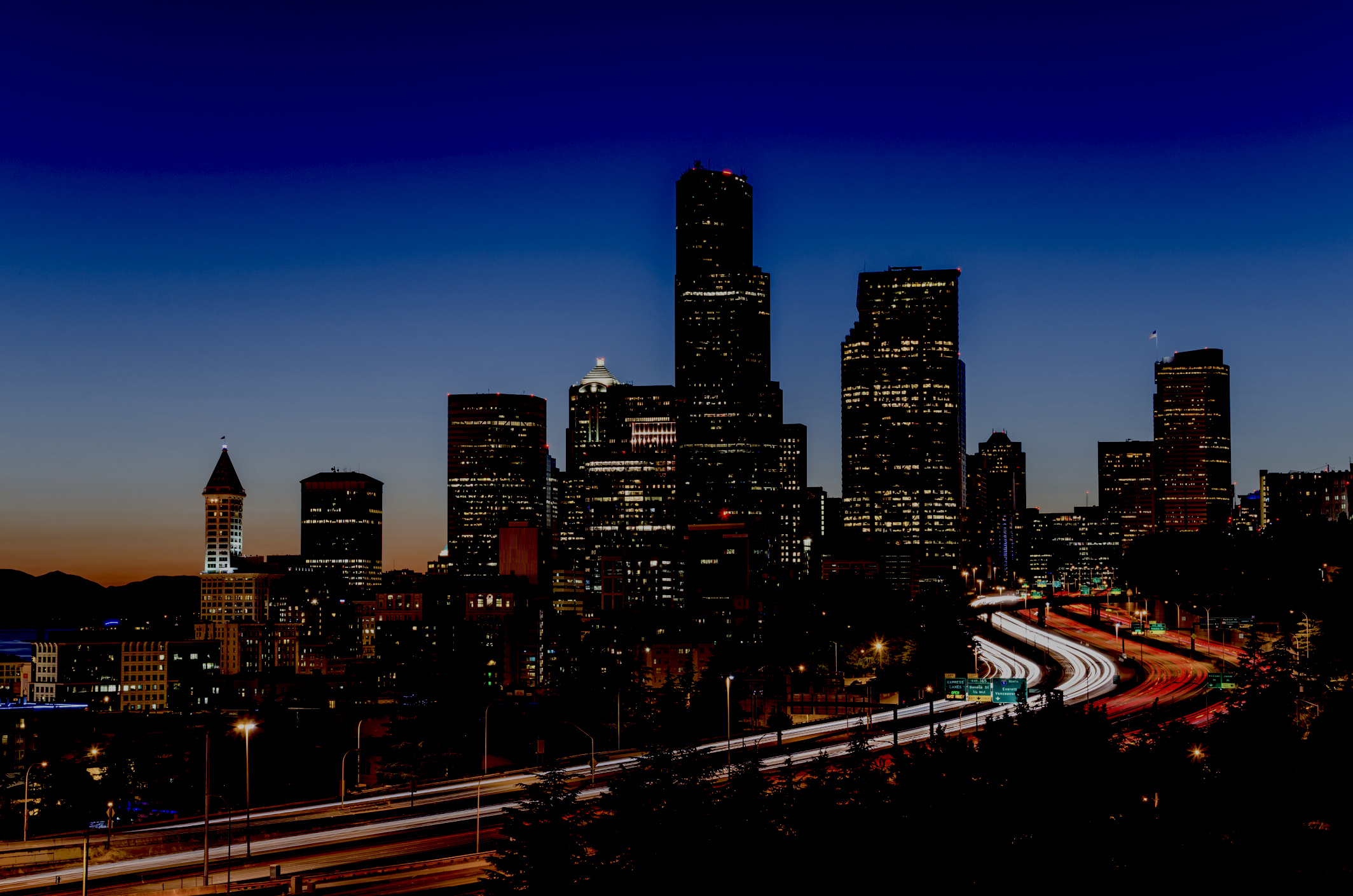 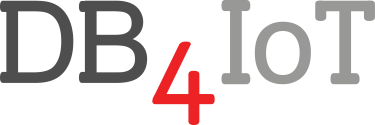 When analyzing data 
always know the local situation
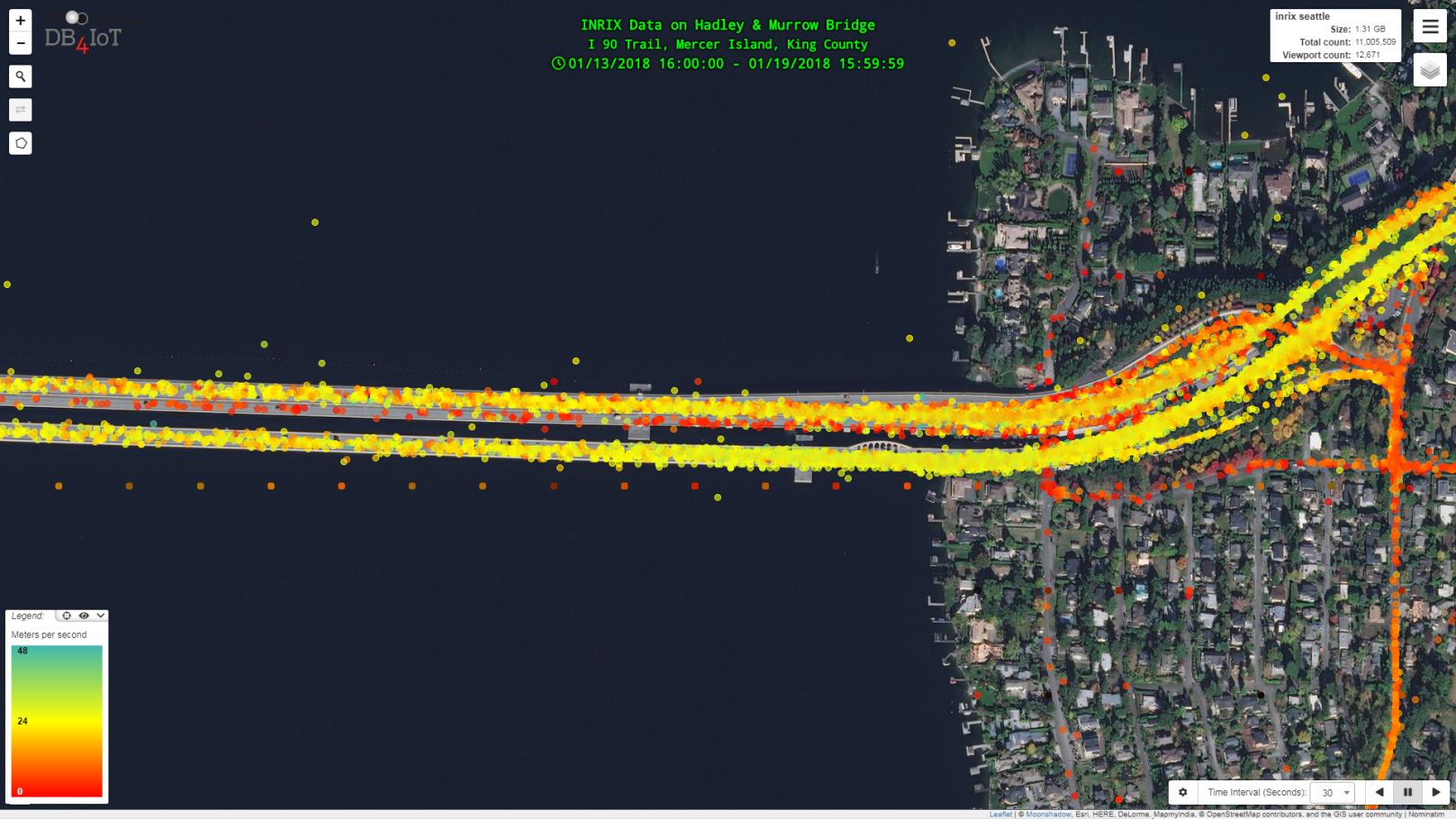 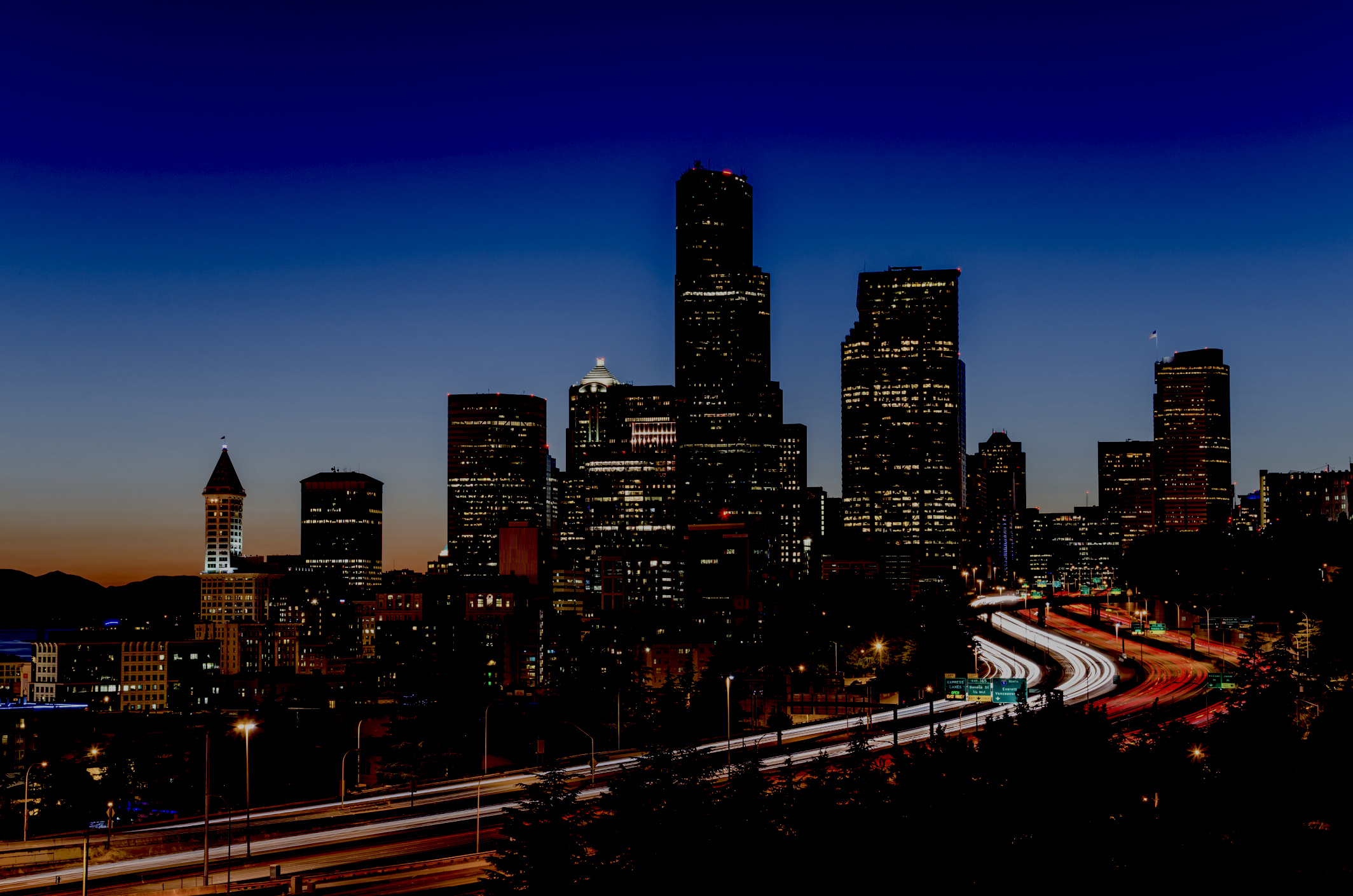 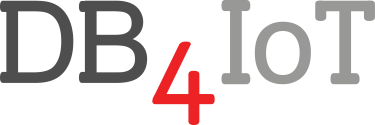 We started with a Simple Question:
How long does it take my bus to run this route?
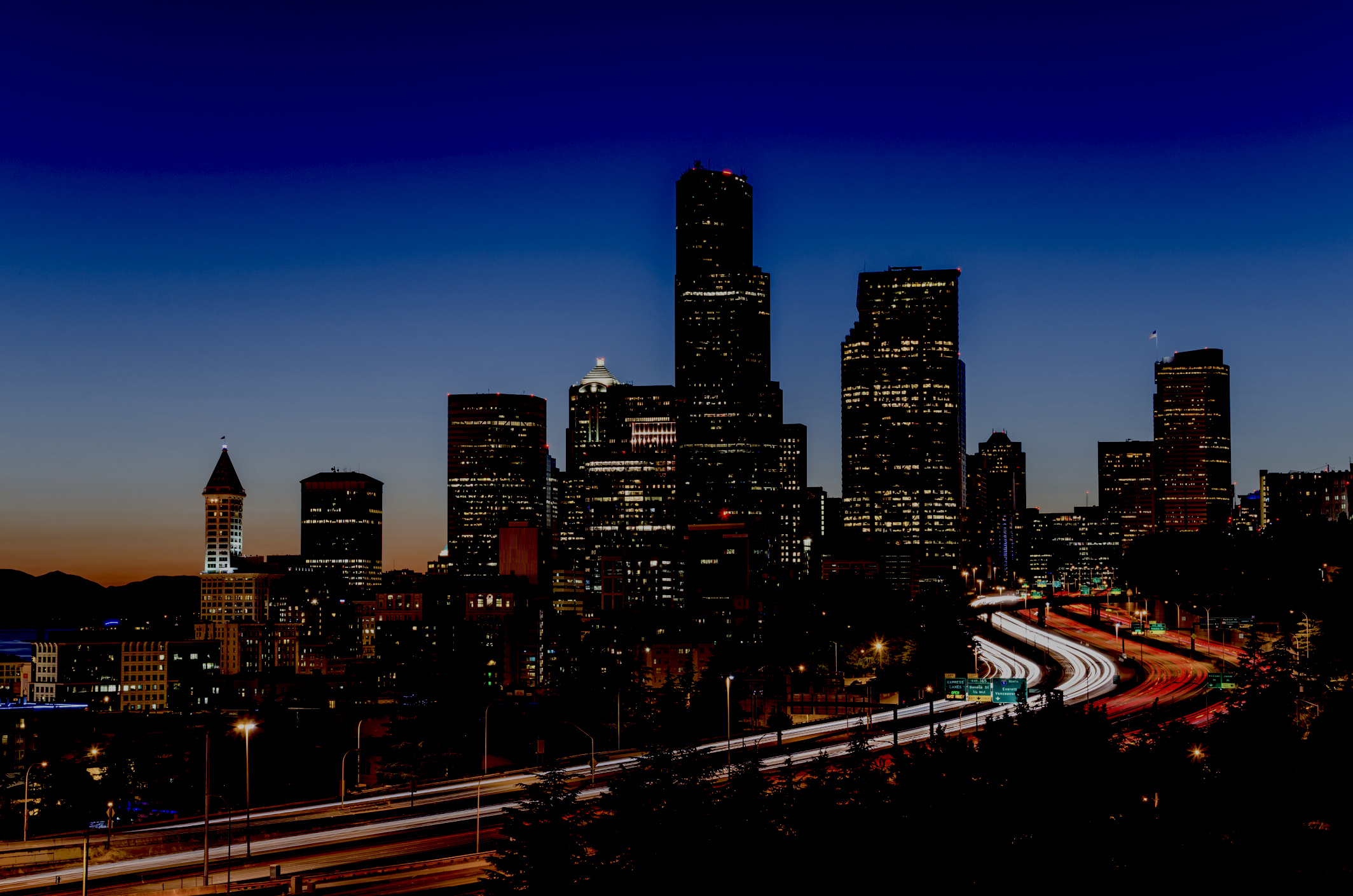 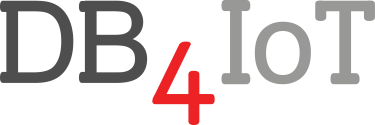 We know how long it takes to run a route:
At any time of the day
on weekdays or weekends
before, during and after construction.
We can see when and where delays are incurred, 
buses are speeding to catch up 
or traffic is slowing down service.
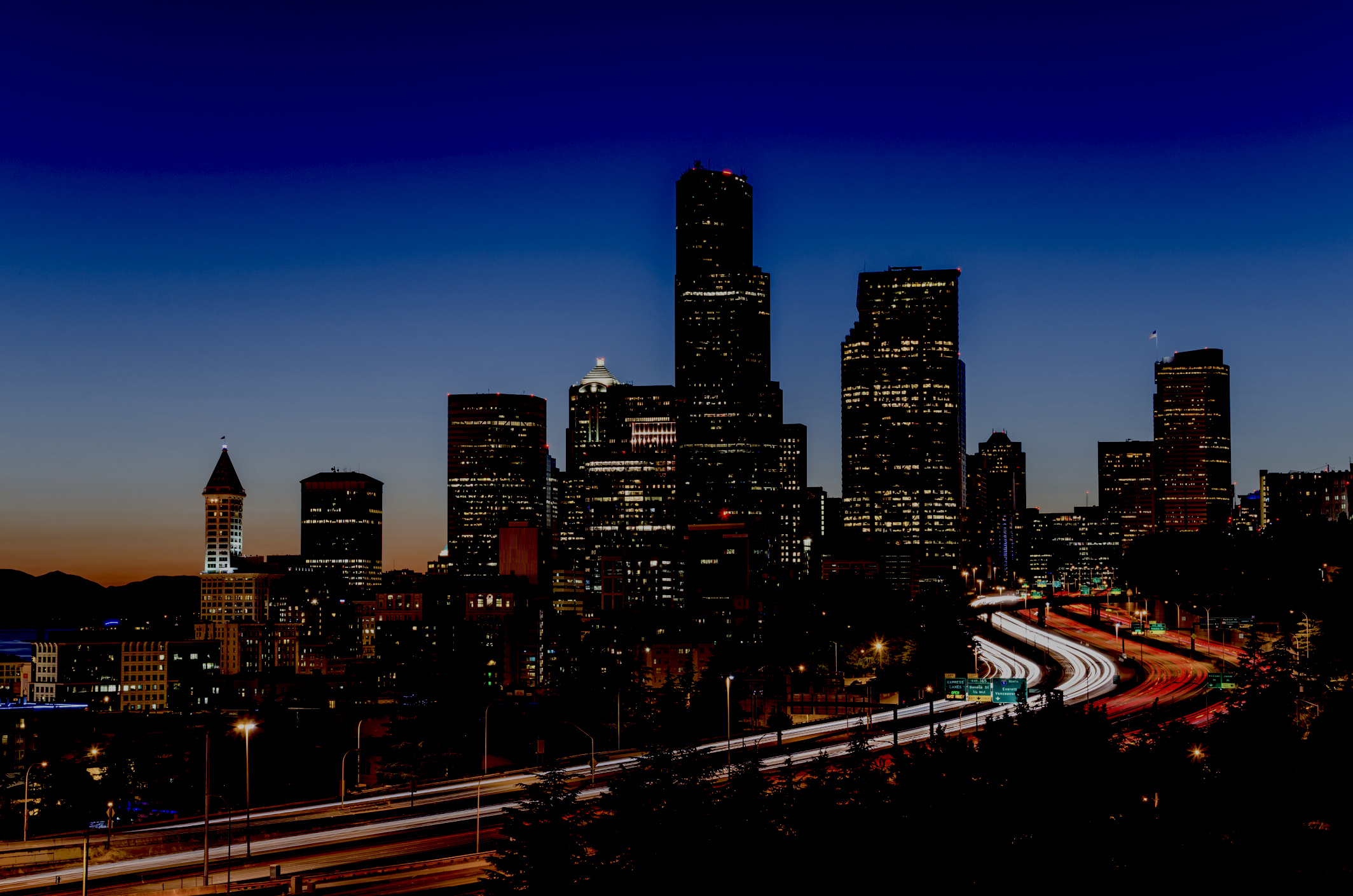 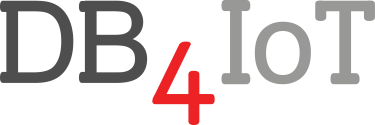 CAD/AVL Data can provide a wealth of information
However,
Drawing conclusions from CAD/AVL data requires:

Public transit expertise
Big data expertise
Knowledge of the local situation 
Data visualization to identify errors
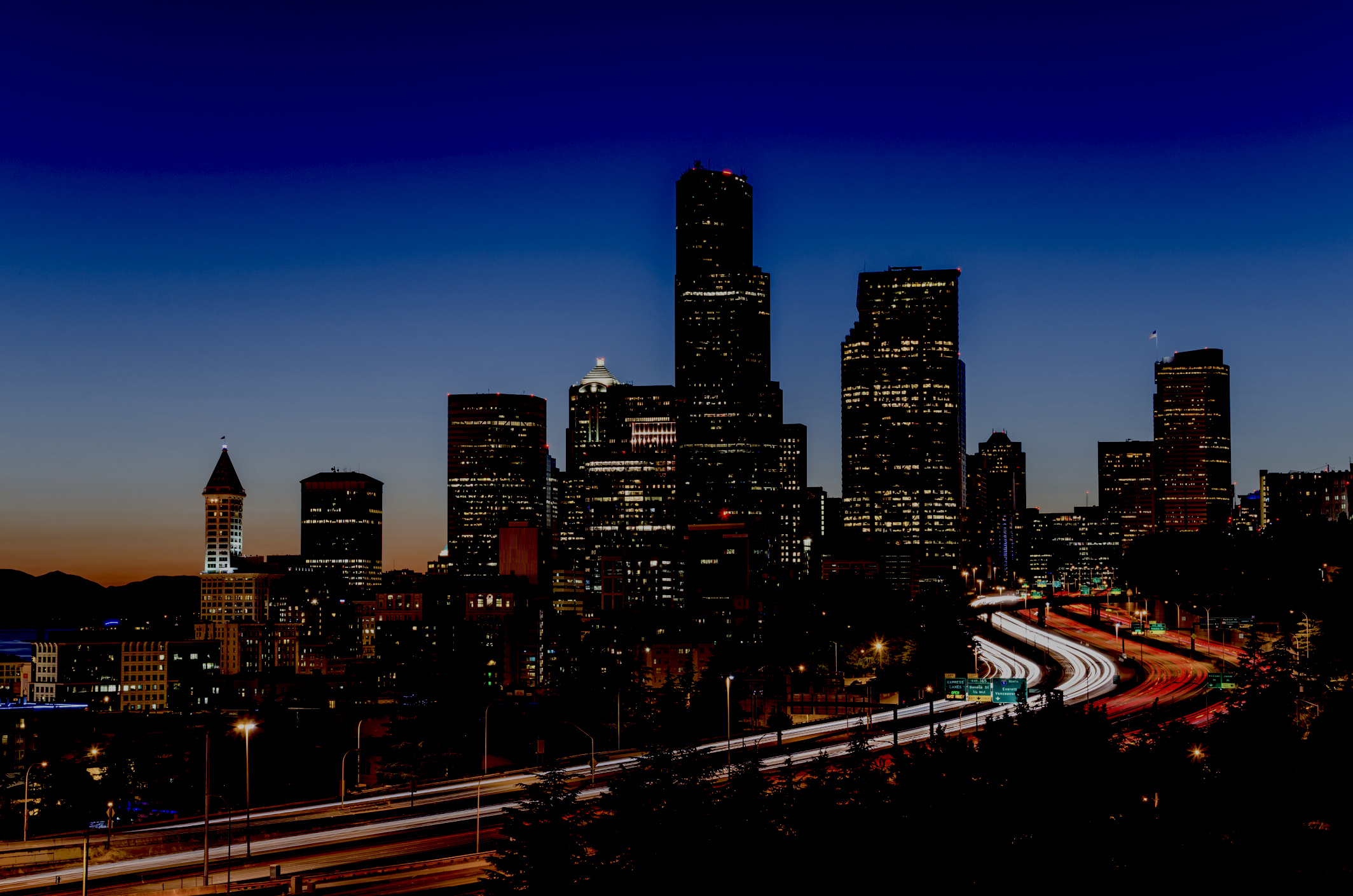 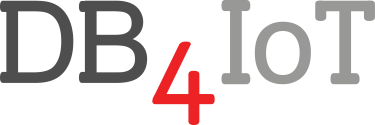 Contact Info
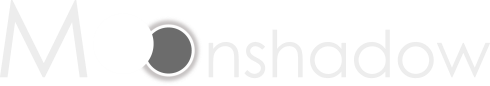 Moonshadow Mobile, Inc.
Eimar Boesjes – CEO 
eimar@moonshadowmobile.com 
541-343-4281
moonshadowmobile.com
db4iot.com